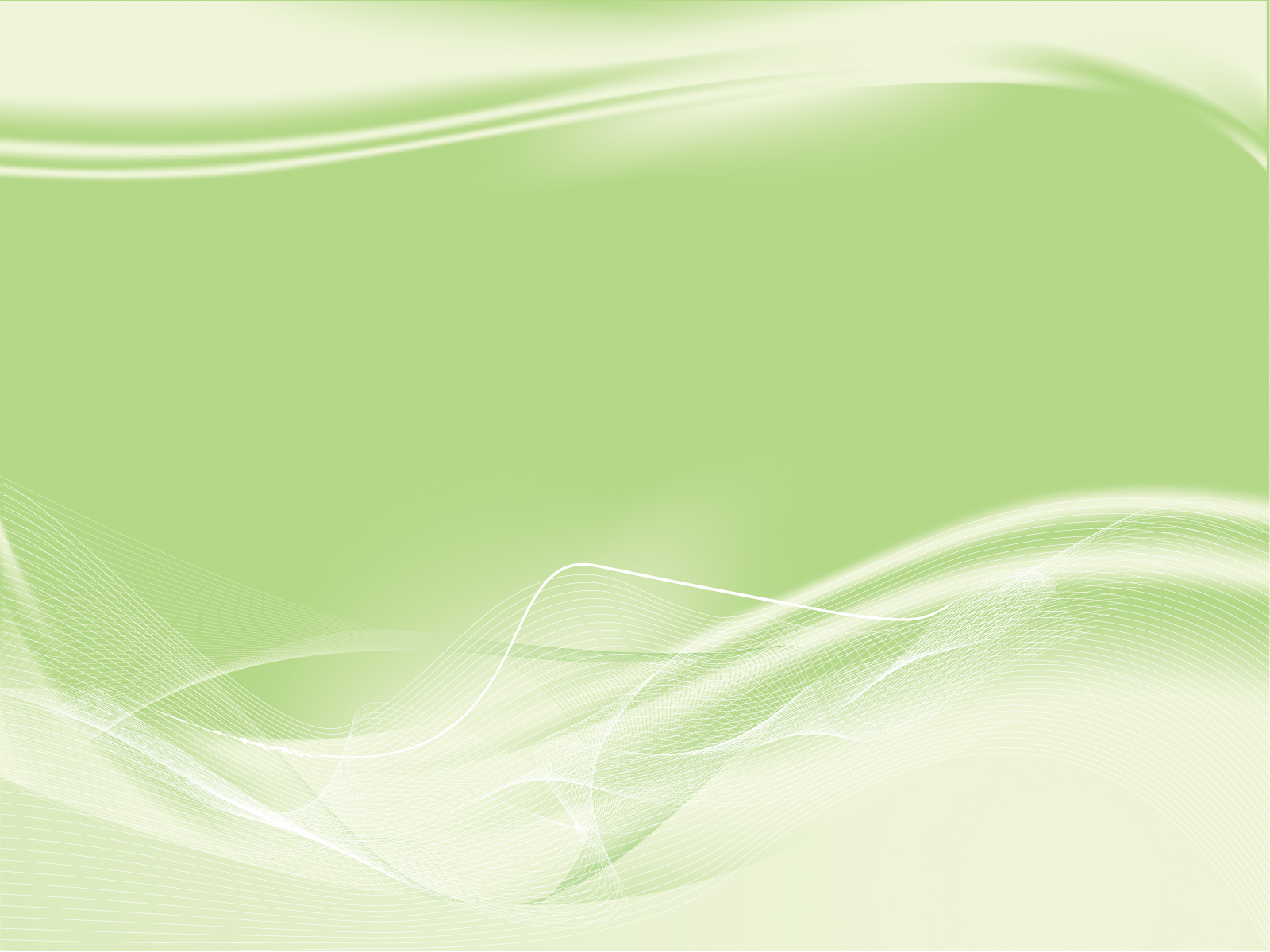 Государственное учреждение Ярославской области «Рыбинский детский дом»




Социально - педагогический проект

«Самовыражение. Импровизация »




Выполнила: Горланова В.В.,
психолог
2021 г.
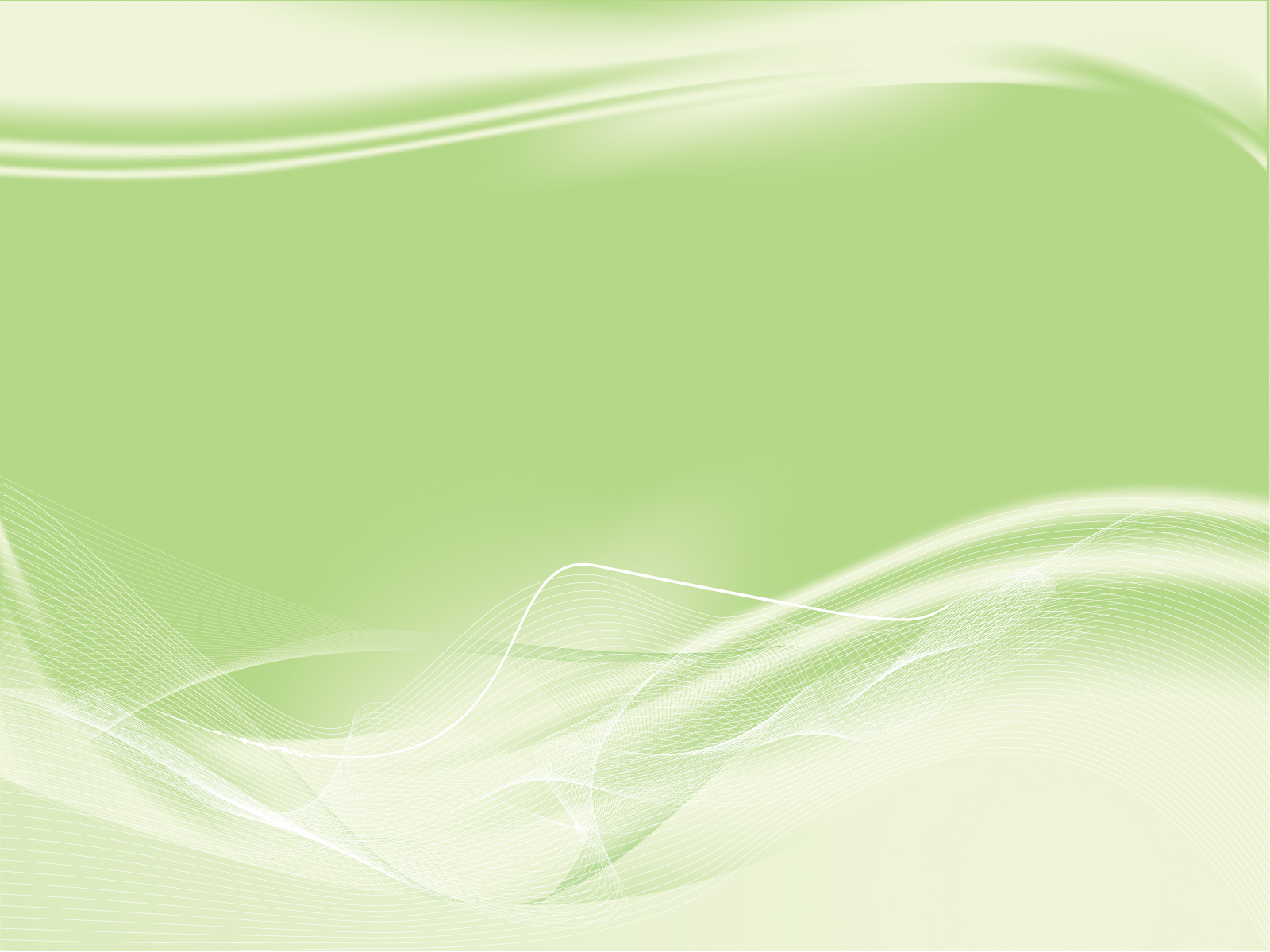 Паспорт проекта:
Вид проекта: творческо-социально-исследовательский
Продолжительность проекта: краткосрочный
По количеству участников: групповой
Состав проектной группы: воспитанники ГУ ЯО «Рыбинский детский дом» от 9 до 17 лет, психолог
Форма проекта: совместная деятельность с детьми, самостоятельная деятельность
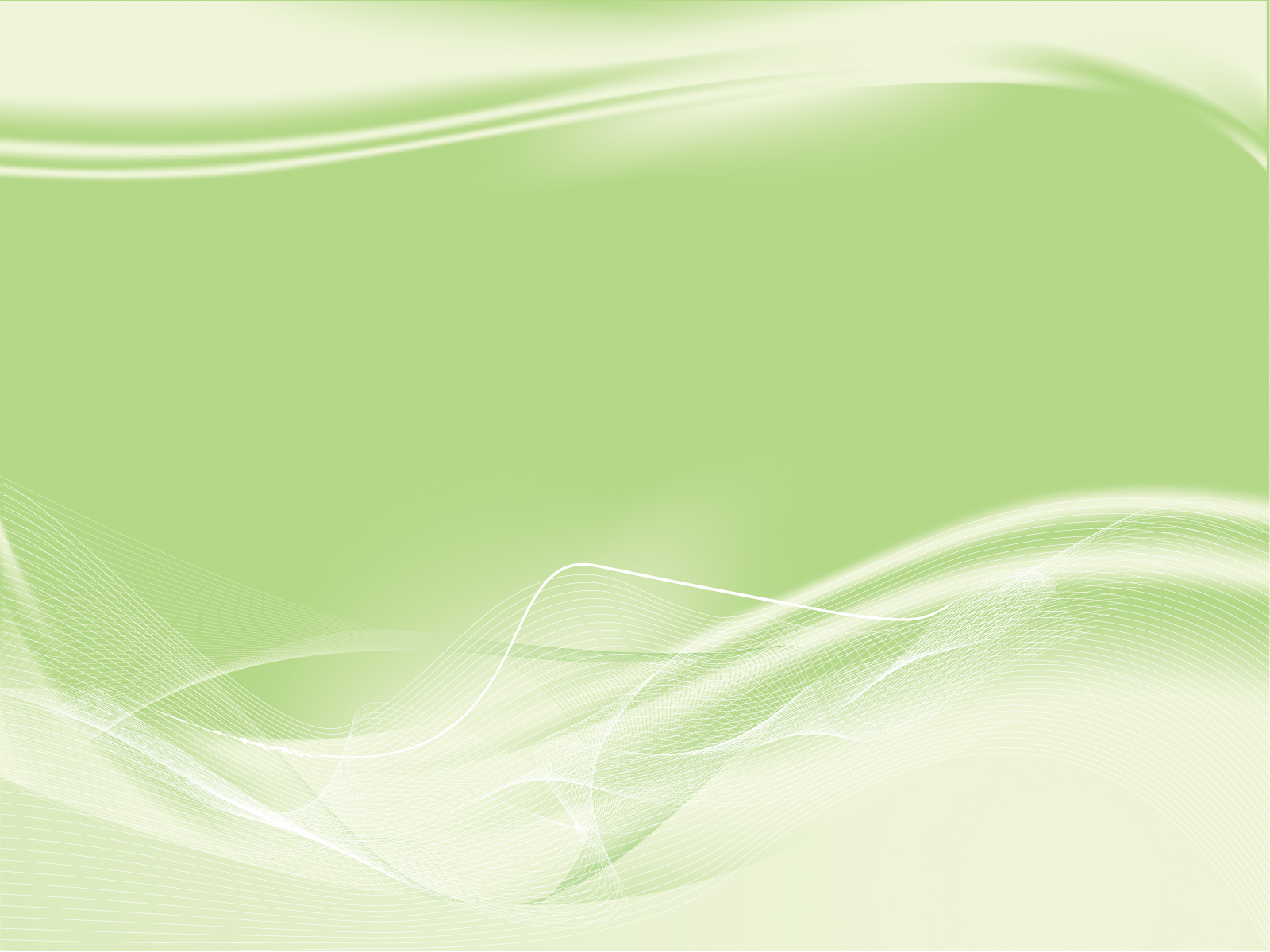 Цель проекта: формирование + Я – концепцию личности ребенка, эмоционального благополучия, навыков социального поведения
Задачи: 
Выявить превалирующие интересы и склонности воспитанников, потребность самовыражения;
Содействовать раскрытию внутреннего потенциала;
Создать условия самовыражения в значимых для ребенка направлениях    деятельности; 
помочь вербализировать эмоциональные переживания для устранения негативных эмоциональных состояний. 
Развить логическое мышление, творческие способности, самостоятельность в планировании и организации мероприятий творческого самовыражения и импровизаций
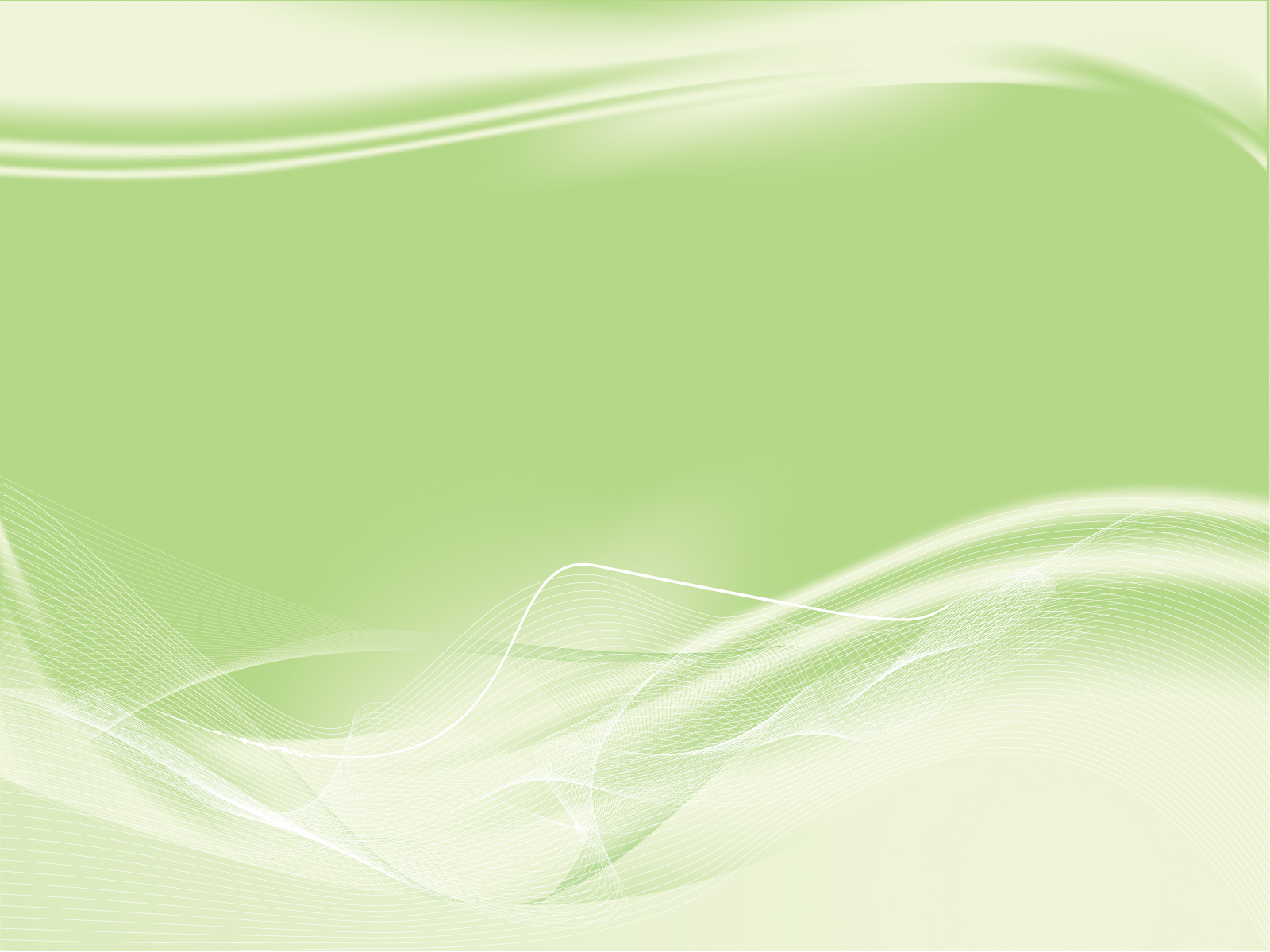 Актуальность:
Существует точка зрения, что самовыражение — это один из самых доступных и мощных способов почувствовать себя счастливым и свободным, заявить миру о своем существовании, раскрыть заложенный в себе творческий потенциал. Самовыражение способно давать разрядку от усталости и негативных эмоций, поднимать самооценку, укреплять веру в собственные силы, закалять характер и развивать независимость от чужого мнения.
Самовыражение происходит под влиянием жизненных обстоятельств, в различных направлениях, но в каждом случае человек находит шанс найти себя, понять истинное «Я», определиться с дальнейшим развитием. 
Самовыражение способствует повышению самооценки, пониманию перспектив развития, правильных схем взаимодействия с обществом. 
Сущность коррекции творческим самовыражением – это способность   помочь, прежде всего, людям, детям с переживанием своей неполноценности.  Это есть творческое вдохновение, смягчающее напряженность, постижение смысла своей жизни, повышение самооценки, уверенности в себе. 
Таким образом, процесс самовыражения можно считать актуальным,  положительно влияющим не только   на личностный рост, эмоциональное развитие,  но и на процесс социализации воспитанников детского дома.
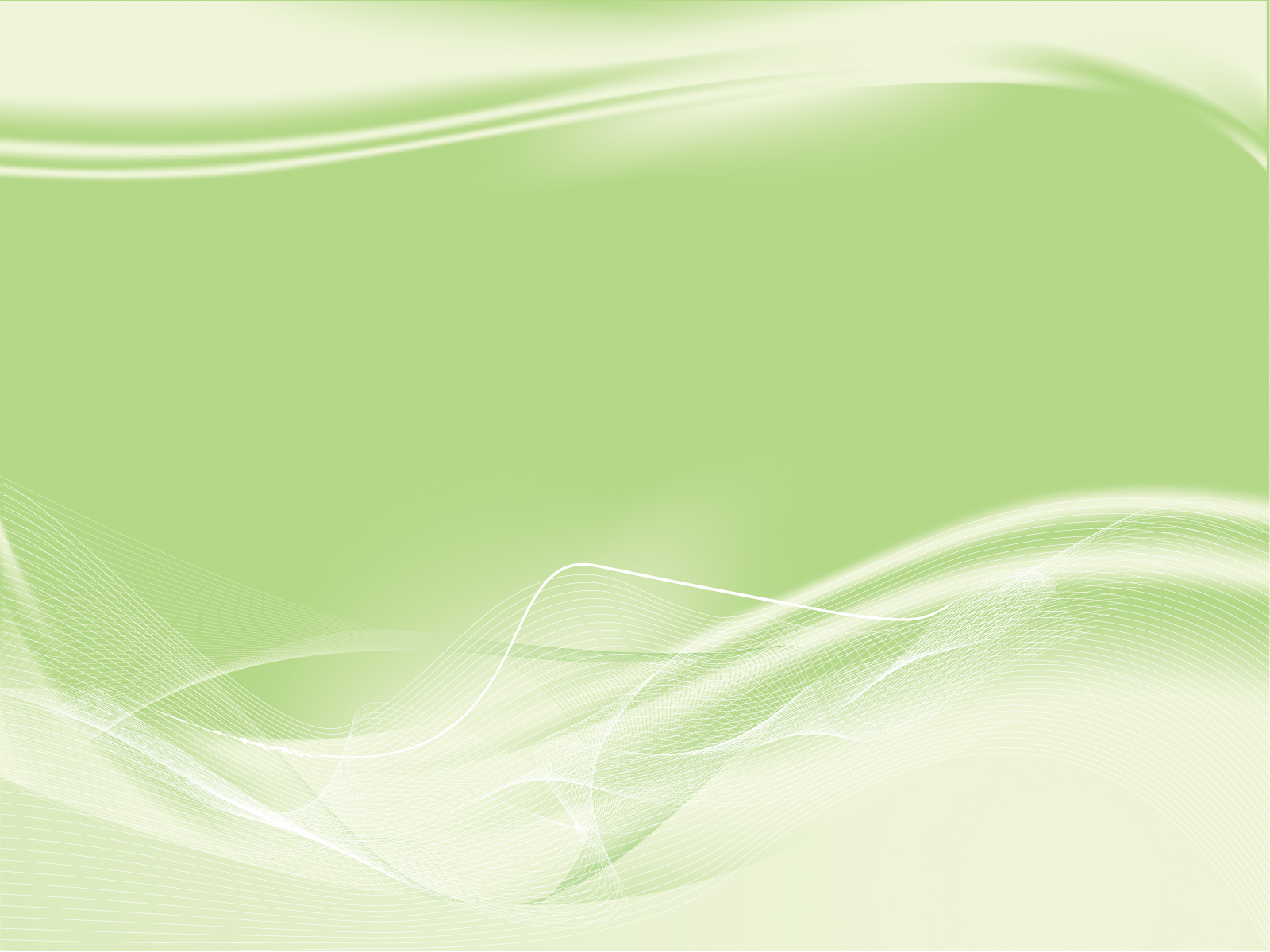 Этапы реализации проекта:
1 Этап. Подготовительный. Организационно – информационно – исследовательский. 
       2 Этап. Основной. Организация развивающих занятий по реализации задач проекта. 
       3 Этап. Организация мероприятий по самовыражению, воплощению собственного замысла детей в творческой деятельности; (Детские презентации).
      4 Этап. Заключительный. Рефлексия. Диагностика эмоционально - личностного развития, перспектив будущей деятельности.
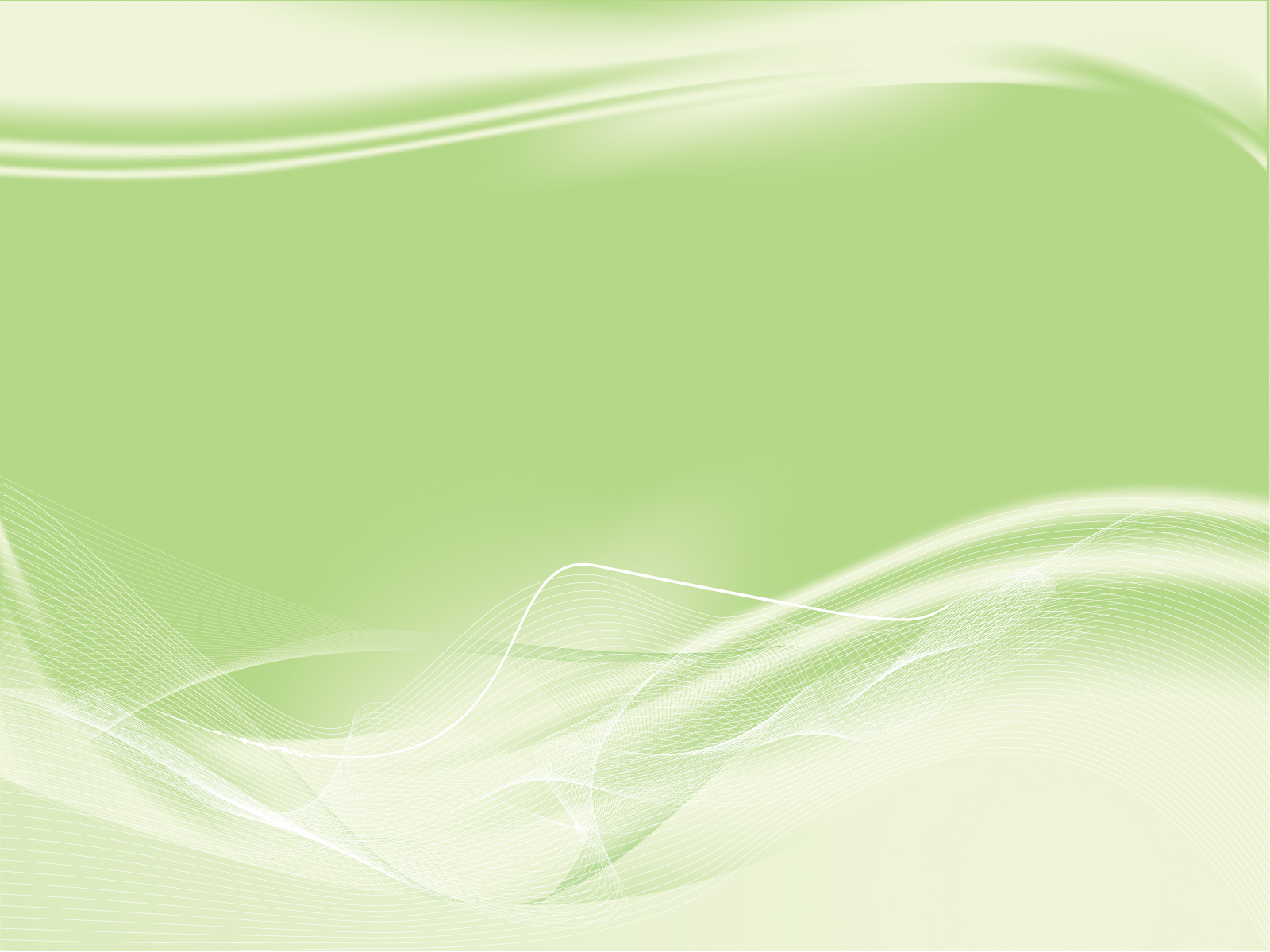 1.1.Роль творческого самовыражения в становлении личности
  Одной из ключевых потребностей личности является стремление найти свой путь, свое место в жизни. Работа психолога в подобных случаях оказывается плодотворной и эффективной, когда посильное изучение самим ребенком, подростком его творческих способностей и своих характерологических, возрастных особенностей. Опыт практической работы по психопрофилактике и психокоррекции тревожности, страхов, неуверенности в своих силах, застенчивости у подростков, показал необходимость поиска метода, учитывающего, с одной стороны, интересы подростков, а  с другой стороны, познание своей индивидуальности  и нахождение пути творческого самовыражения согласно природе характера личности.
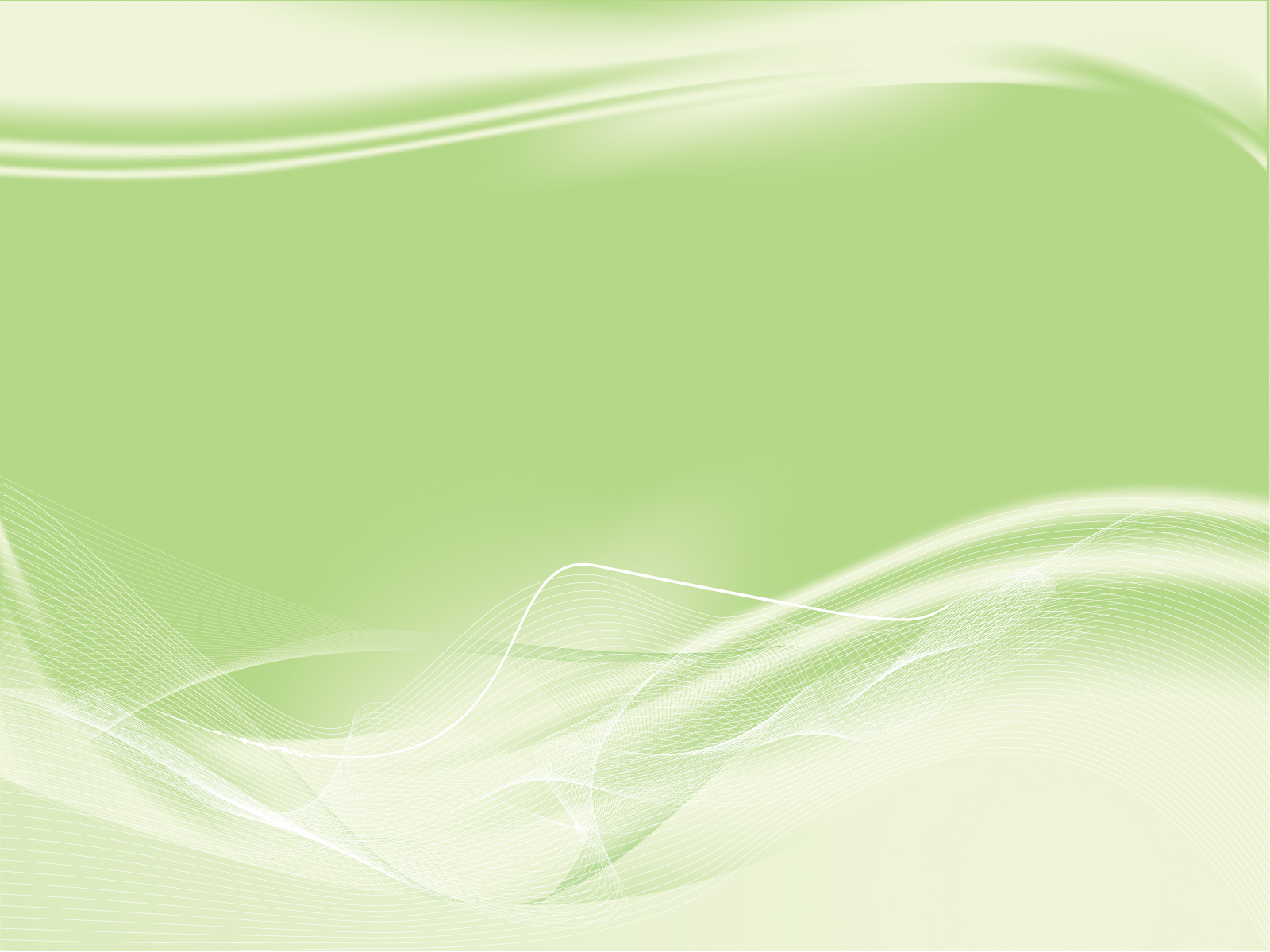 1.2.  Виды и значение творческого самовыражения
      Чтобы успешно выплёскивать различные душевные бури через творчество необходимо перепробовать несколько занятий и найти то, что лучше всего помогает реализовывать идеи. Кто-то может выражать эмоции пением или танцами и это больше про экспрессивную направленность и возможность делиться состоянием.
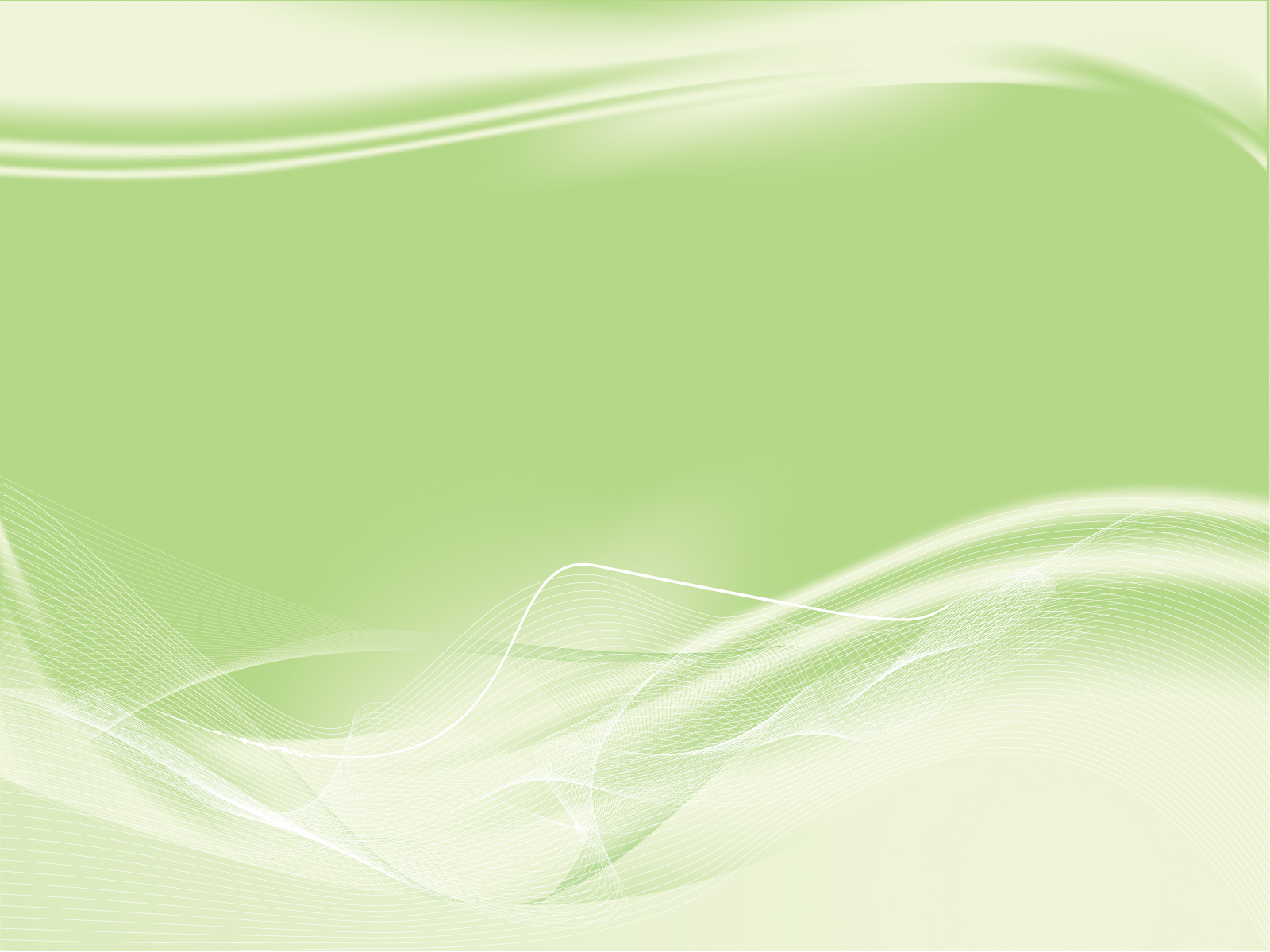 2.1 « Креативность» - развитие творческих способностей.
 Занятия по развитию креативности (творческости) являются необходимым   условием процесса творческого самовыражения воспитанников, подготовительным этапом реализации цели и задач проекта.

Цель занятий предполагает развитие креативности, логического мышления, личностного роста воспитанников, эмоционального комфорта.

Задачи:	
- развитие способности познания себя и других;
- развитие креативности, творческого воображения, мышления;
- актуализация и развитие творческих способностей;
- развитие самостоятельного творческого мышления, личностного роста.
- развитие способности к самоанализу, самопознанию, рефлексии
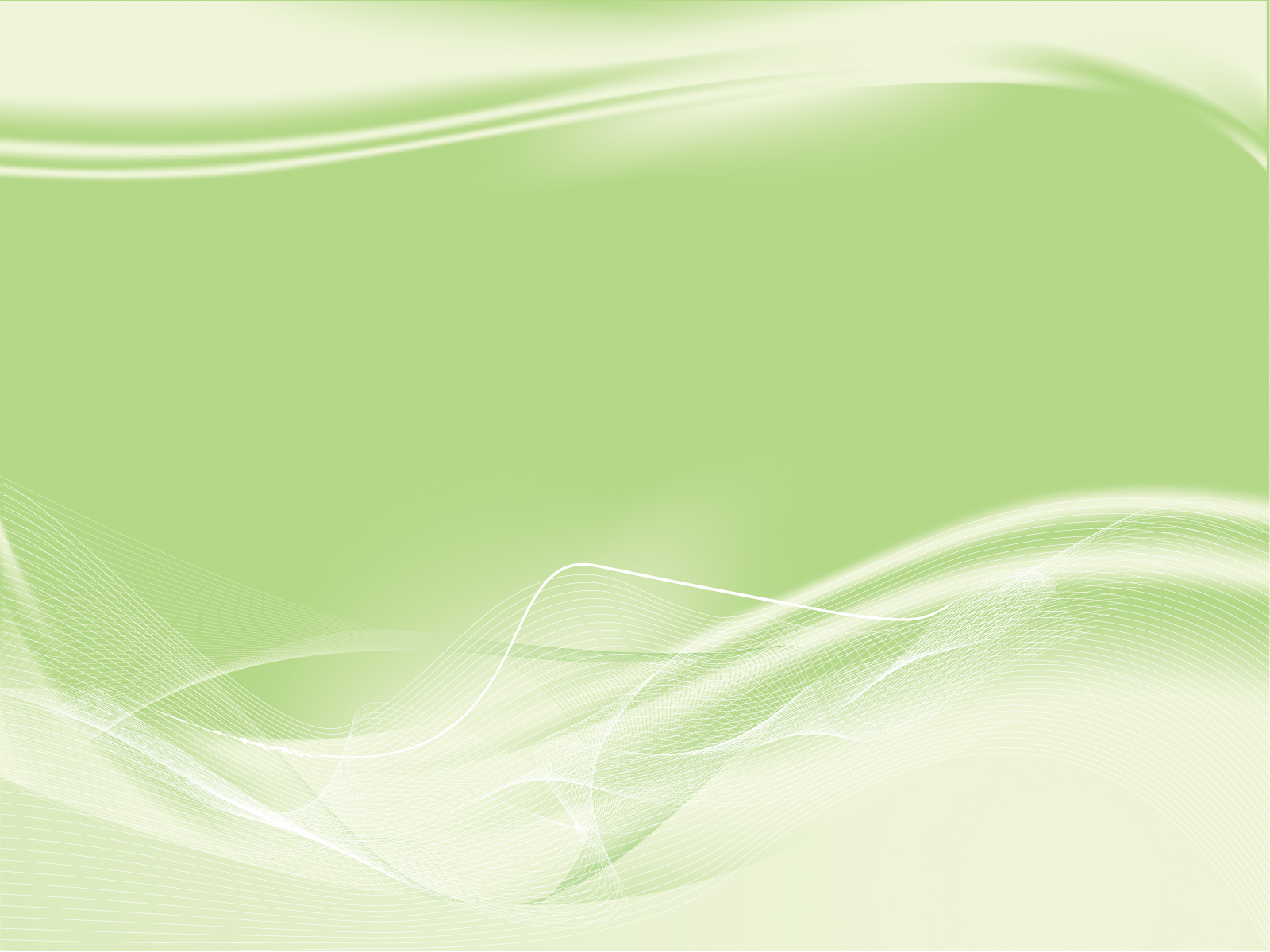 Темы занятий:
«Самовыражение. Импровизация».
Цель: Сформировать представление о составляющих процессов, диагностика мотива самовыражения.
«Как достичь цели?»
Цель: развитие логического мышления, волевой саморегуляции.
«Монолог». Цель: логическое изложение текста, вербализация переживаний.
Развитие креативности 
 -Средствами музыки (Цель: создание творческого продукта в соответствии с характером музыки)
«Нарисуй музыку», «Придумай танец», «Пластические импровизации».
- Стихосложениями: (Цель: развитие внимания, мышления, творческих способностей, умений вербализировать переживания).
«Придумай рифму». «Сочини стихотворение».
- Театральной деятельностью: (Цель: эмоционально – социальное развитие ребенка).
«Два ученика. Эмпатия». «Сильный».
- Танцами (Цель: развитие языка тела, творческих способностей, мимики, пластики).
«Танцуем вместе». «Театр и хореография». «Сочиняю сам». «Танцуем вместе».
- Импровизациями (Цель: развитие и реализация личностных творческих способностей).
Упражнения: (Цель: внимание, раскрепощение, творческое мышление)  
«Зеркало»;
Упражнения: (Цель: импровизация простых действий, актерских, на развитие творческого мышления) «Сделай», «Покажи», «Изобрази».
Упражнения: (Цель: развитие творческого мышления, коммуникативных способностей)
 «Одно слово», «Алфавит», «Бесконечное предложение.
Упражнения (Цель: развитие мимики)
«Эмоции».
Упражнения (Цель: развитие интонационно – речевых импровизаций)
«Эмоциональная  угадайка» («Грусть», «Радость», «Вдохновение» и другие).
Проведение занятий направлено не только на развитие когнитивной сферы,
креативности, но и на укрепление навыков социального поведения, воспитанников.
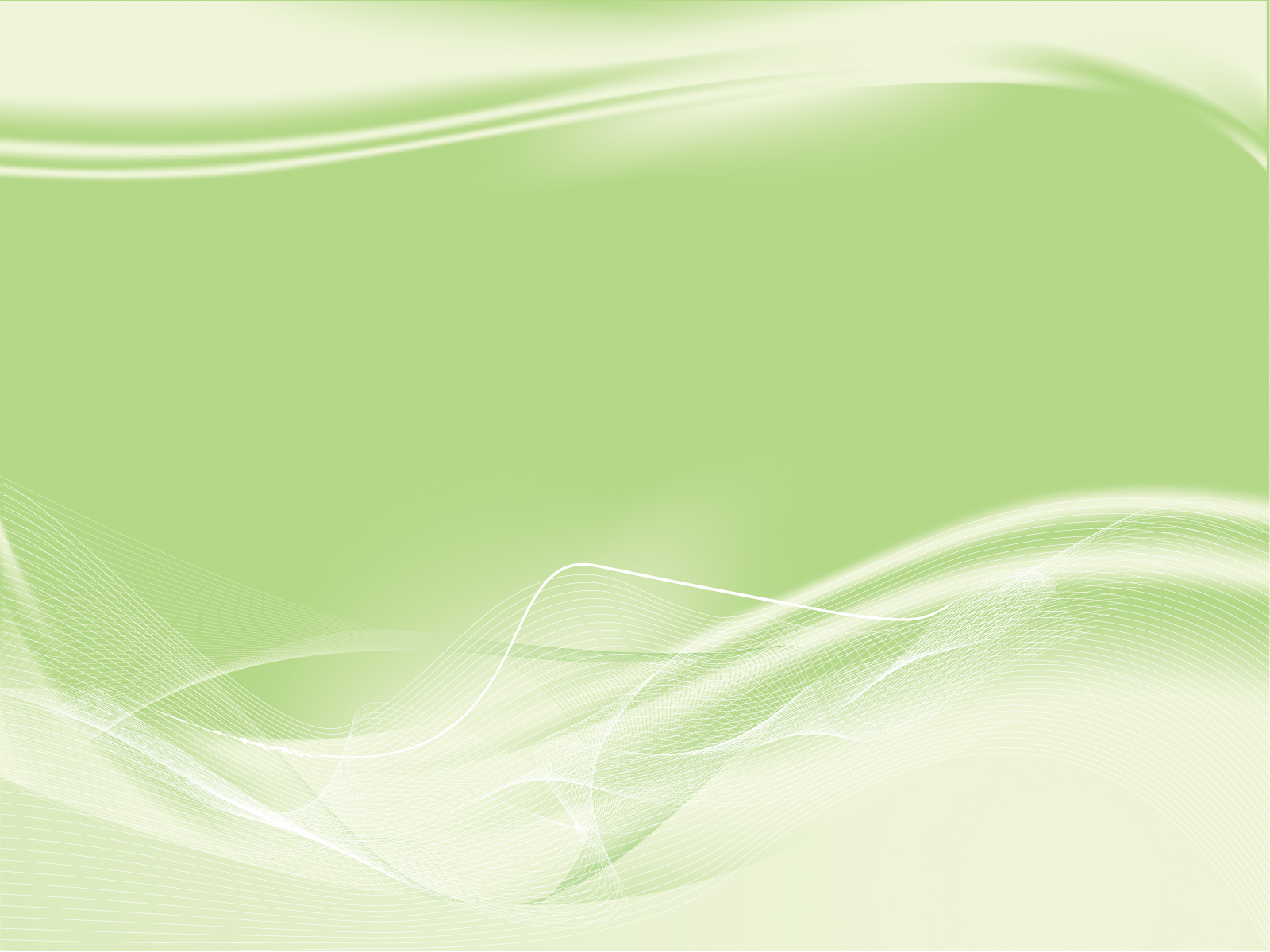 Заключение
 Учитывая актуальность этого направления,  мотивацию воспитанников в самовыражении, его полезность в  социально – личностно – эмоциональном  развитии личности  воспитанников, можно сделать вывод о целесообразности осуществления этой деятельности в новом учебном году.
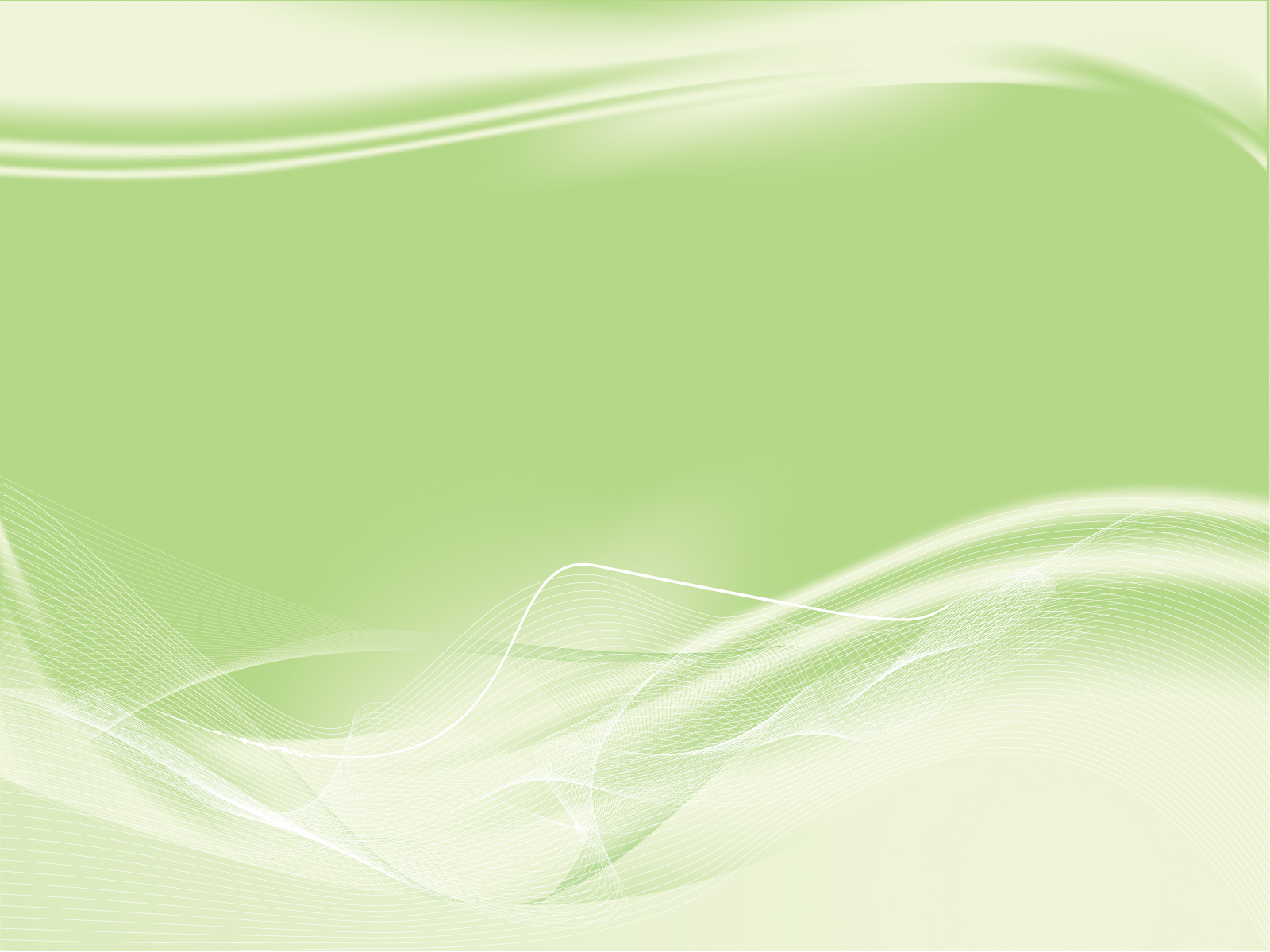 Вдохновение и живопись
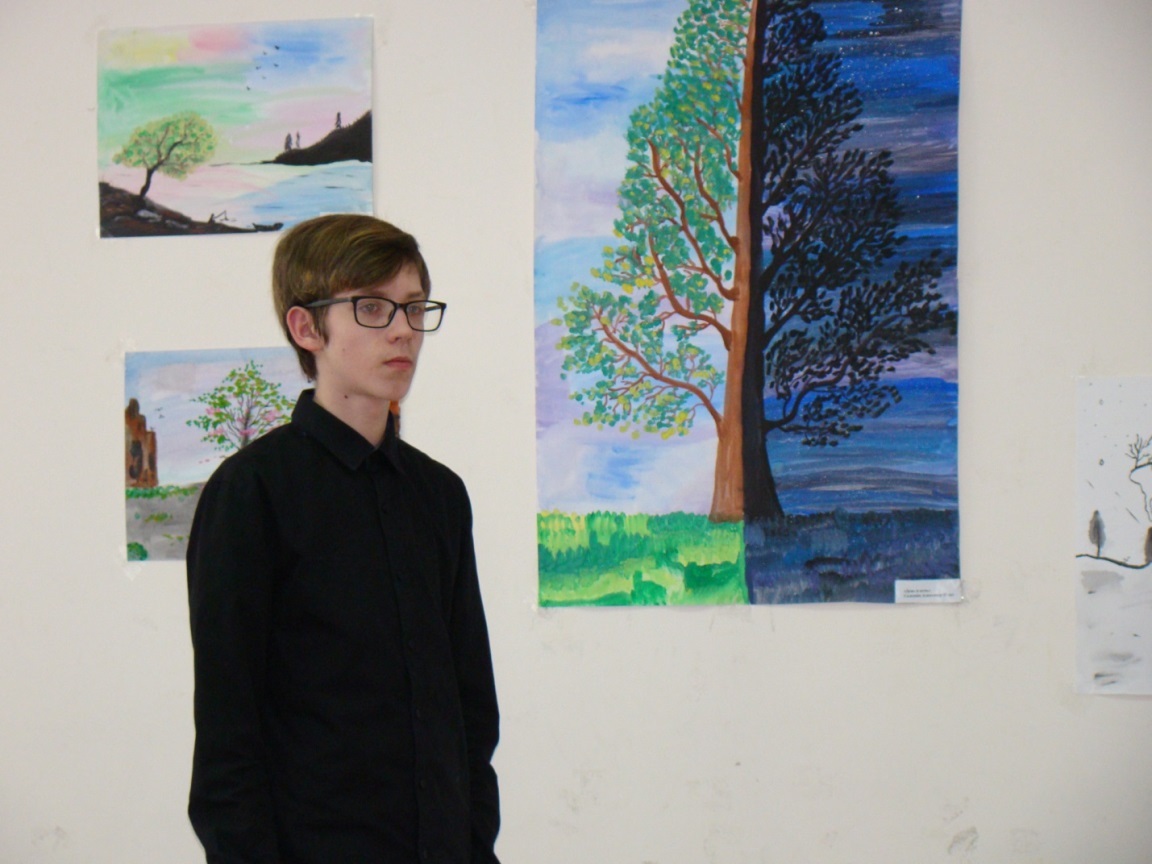 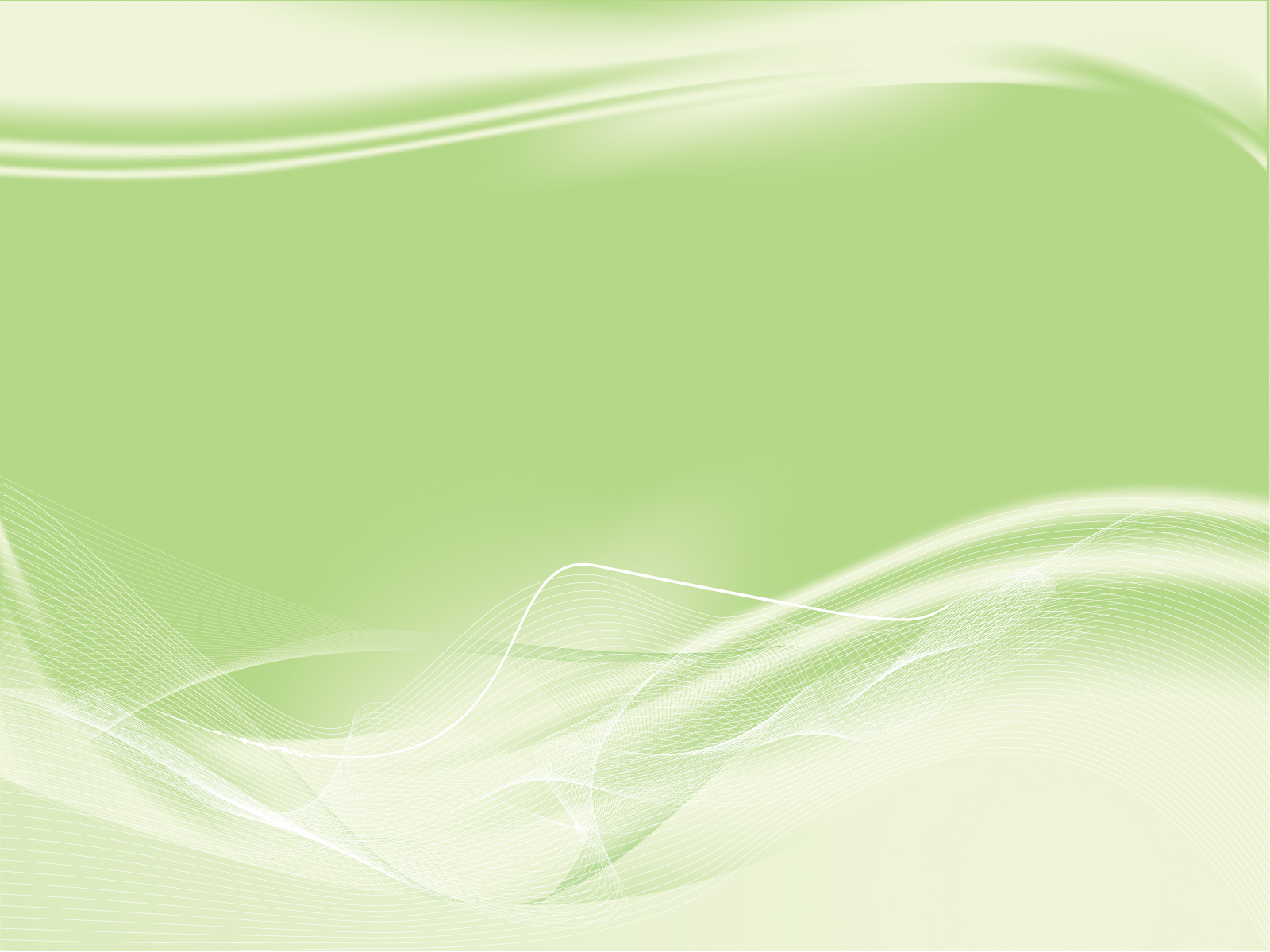 Рисуем музыку
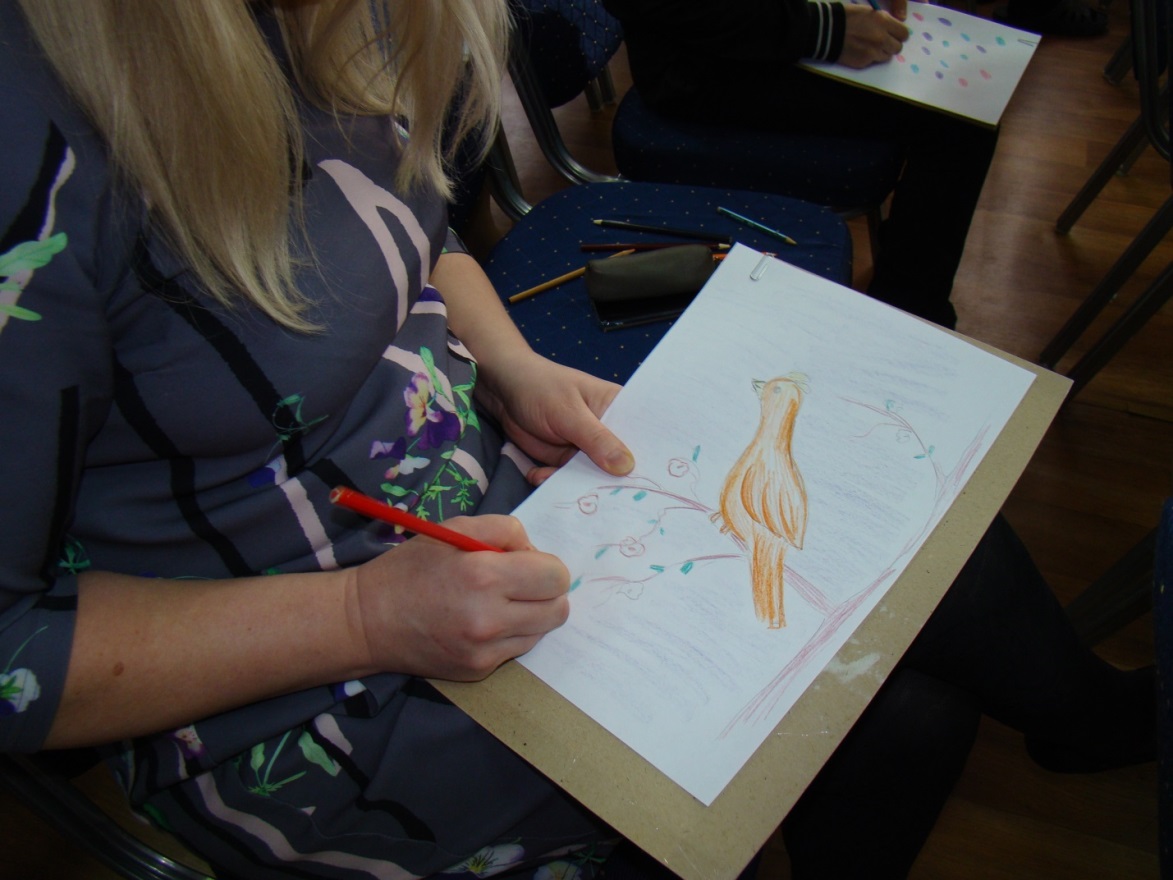 Монолог
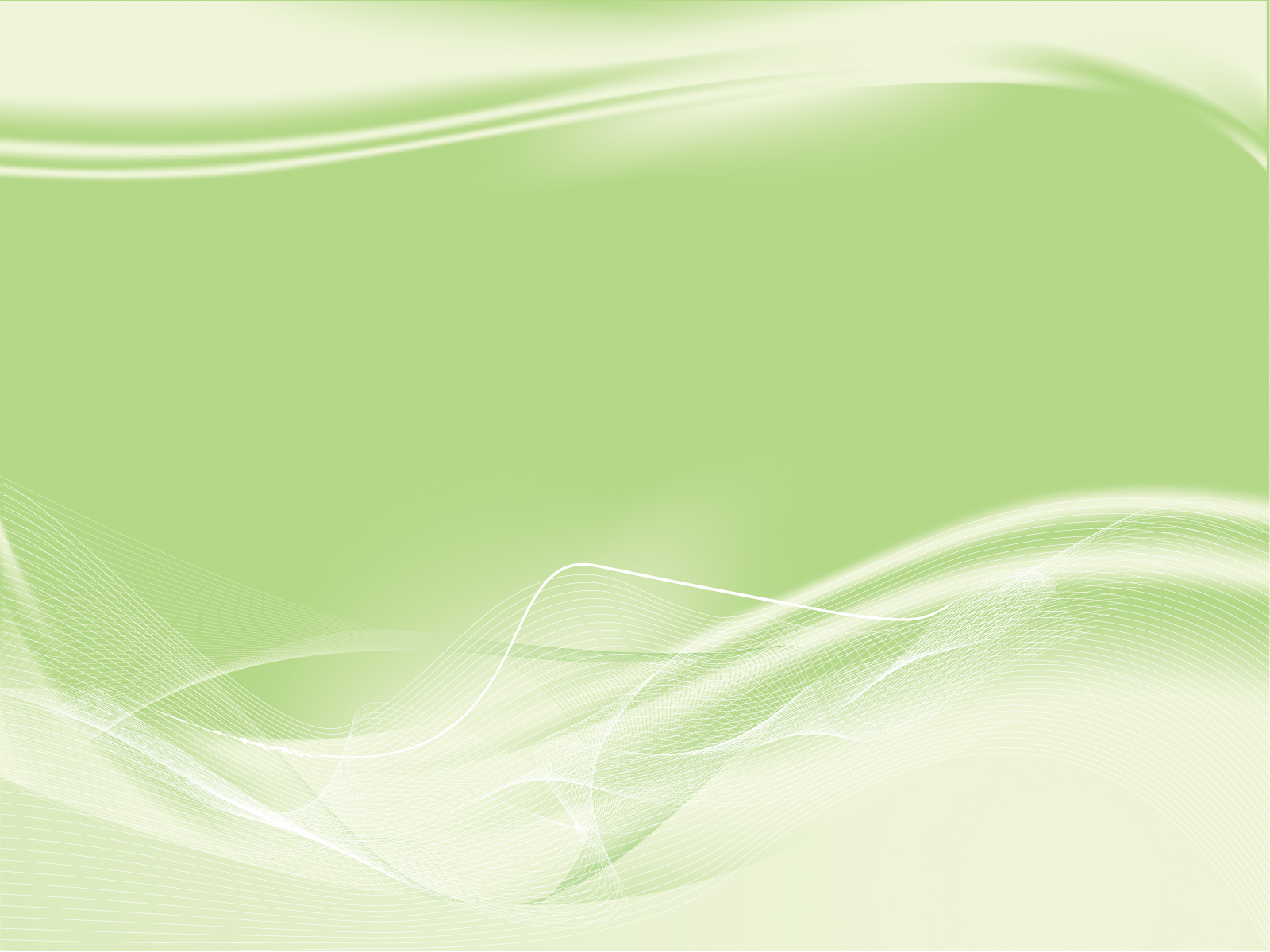 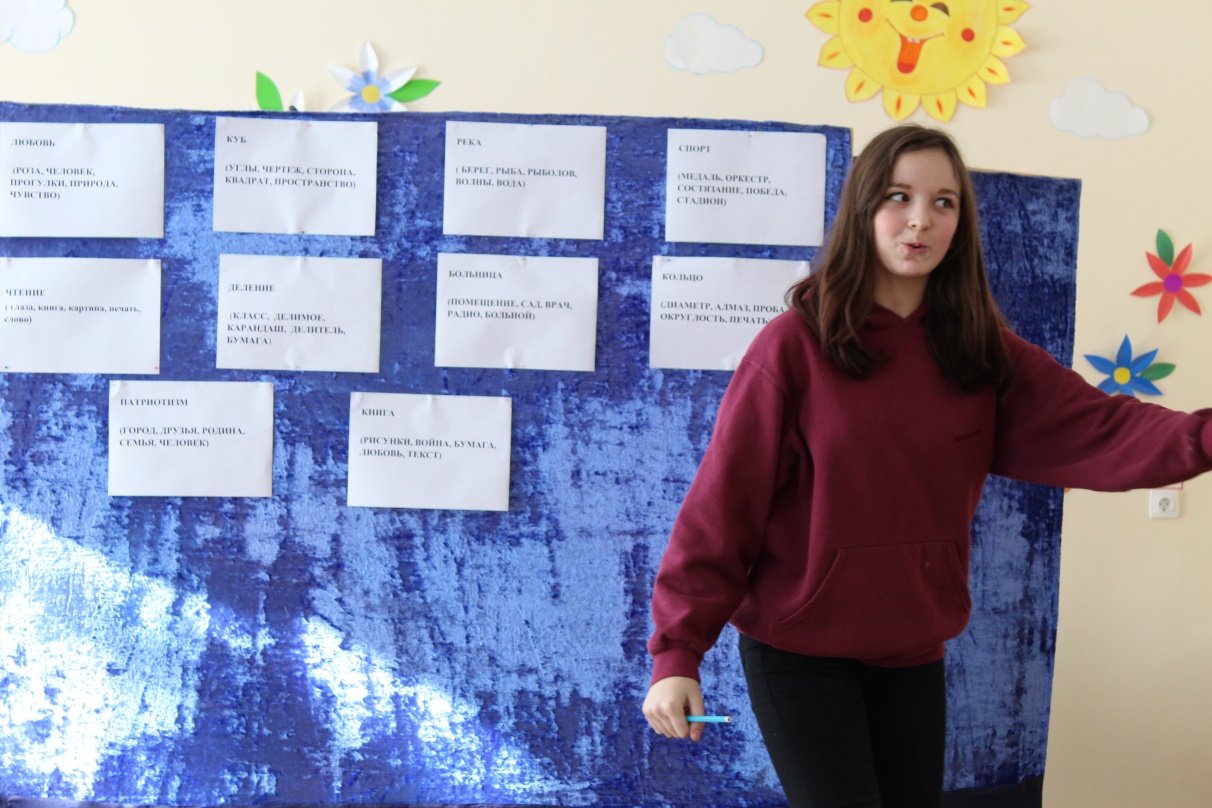 Импровизация «Серьезный ученик»
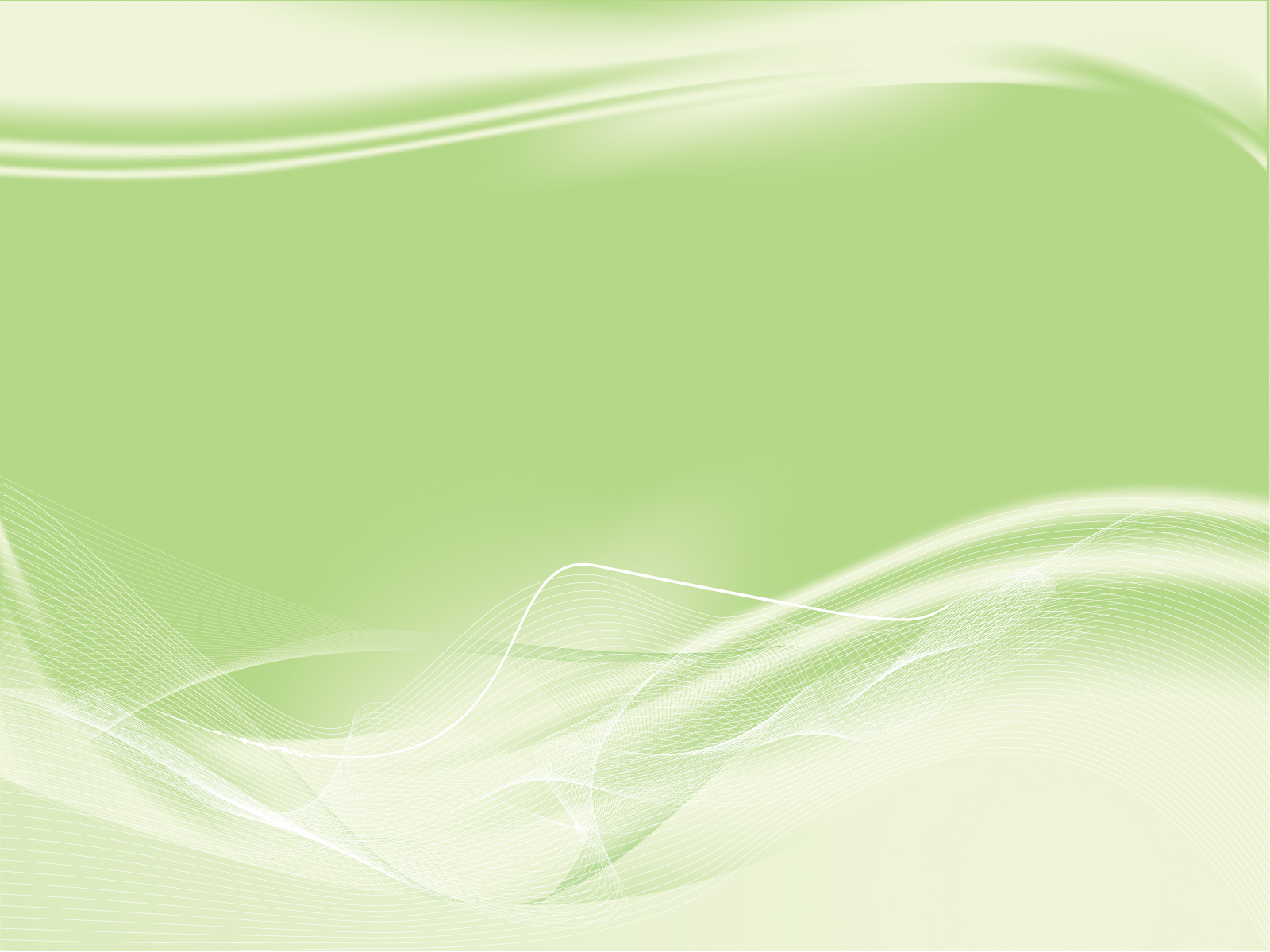 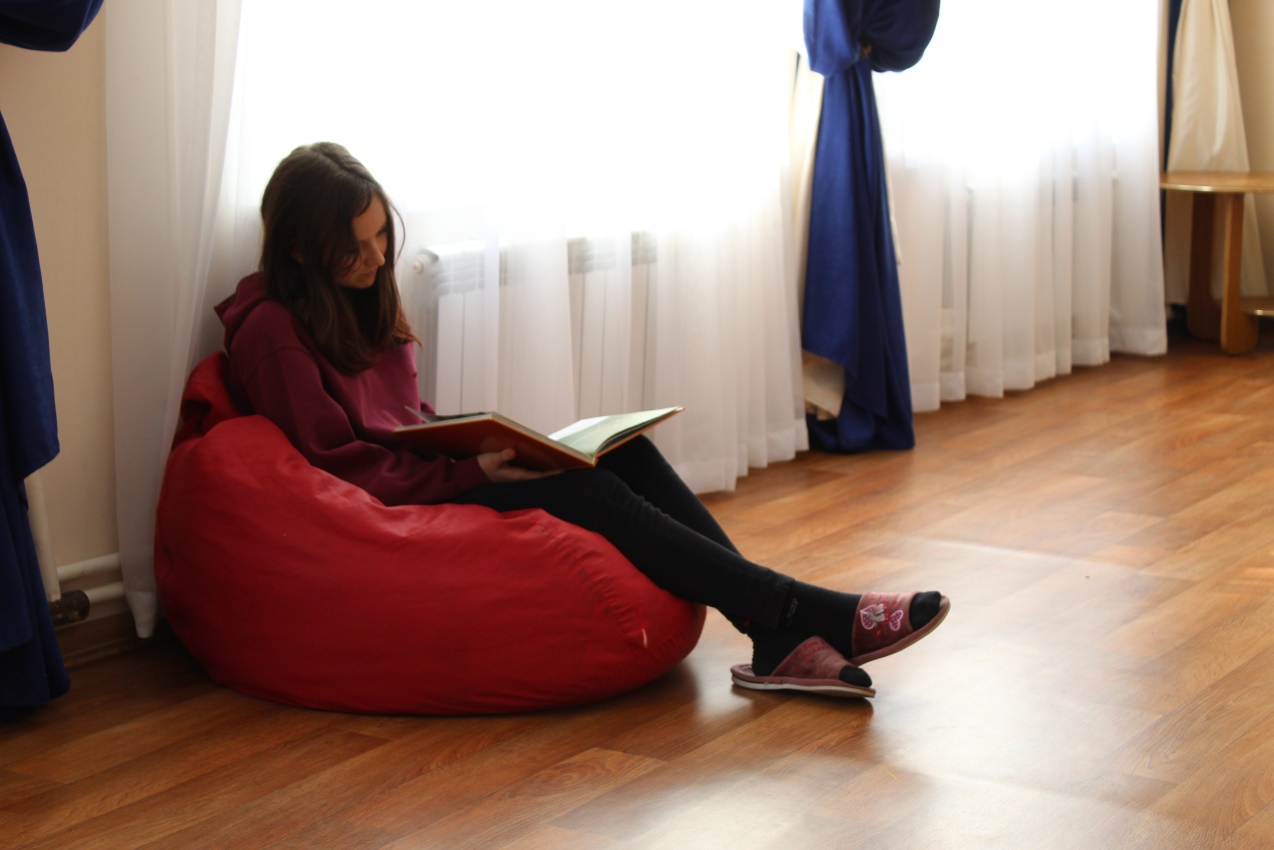 Импровизация «Успех»
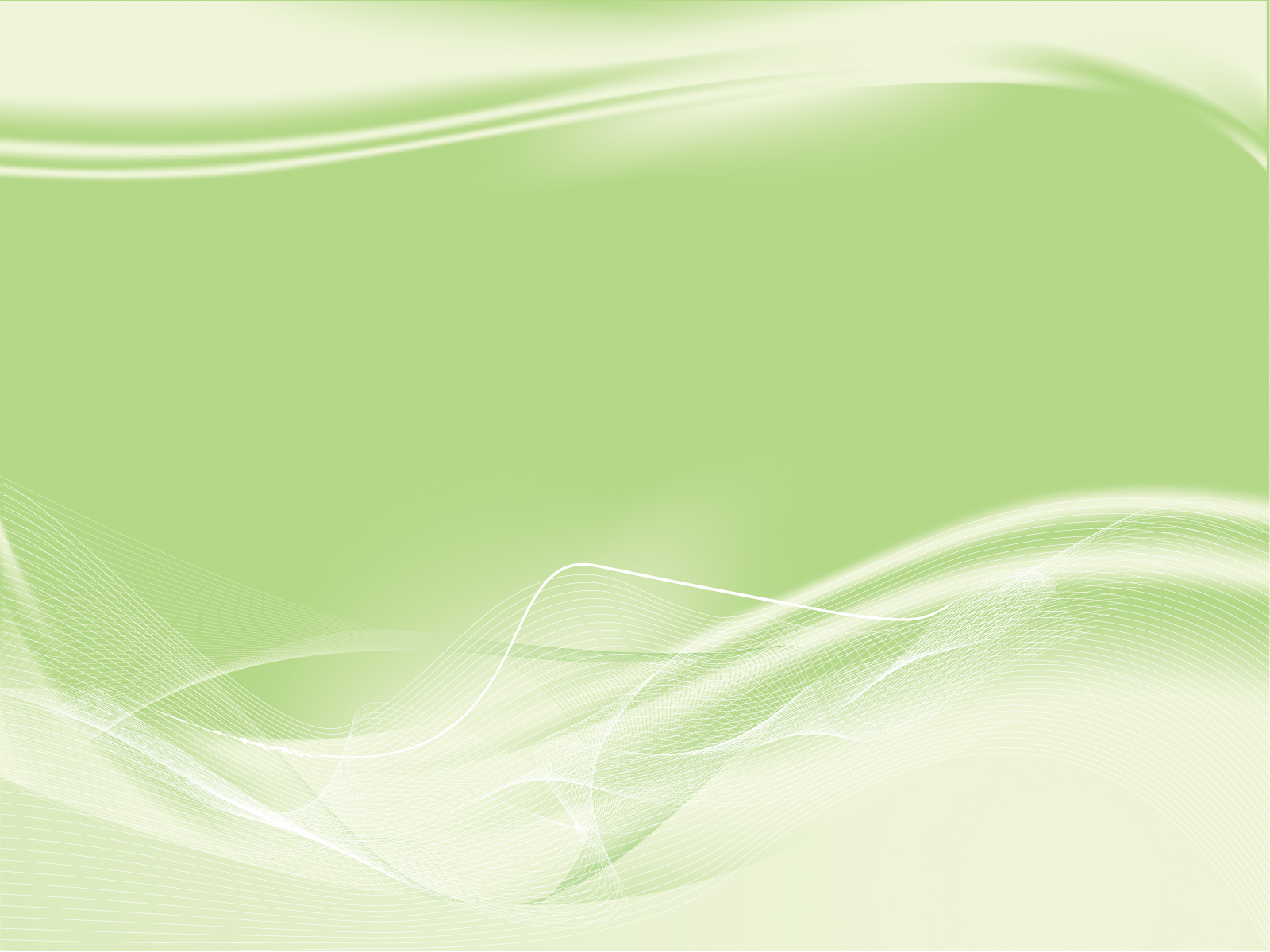 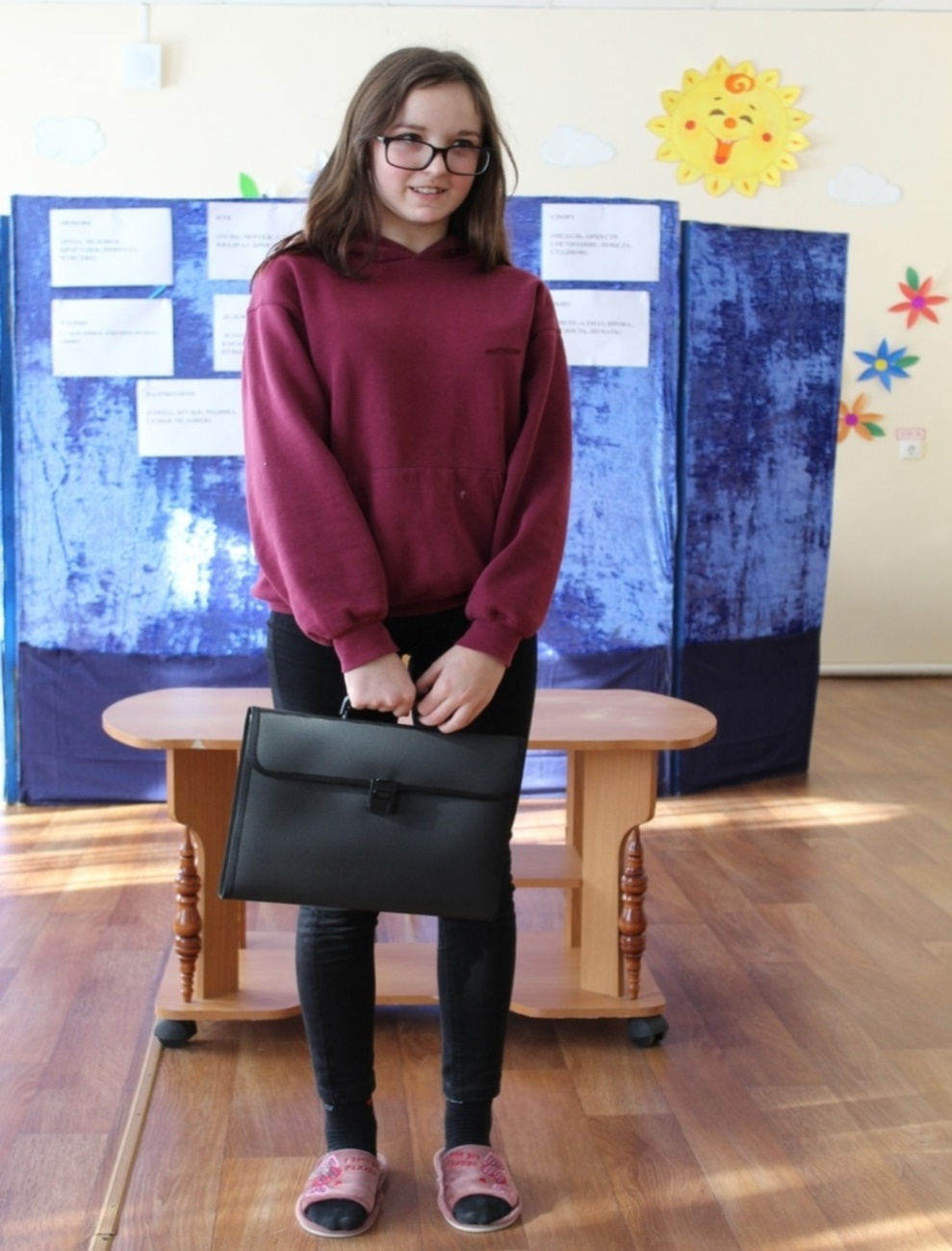 Танцевально-театральная импровизация «Восток»
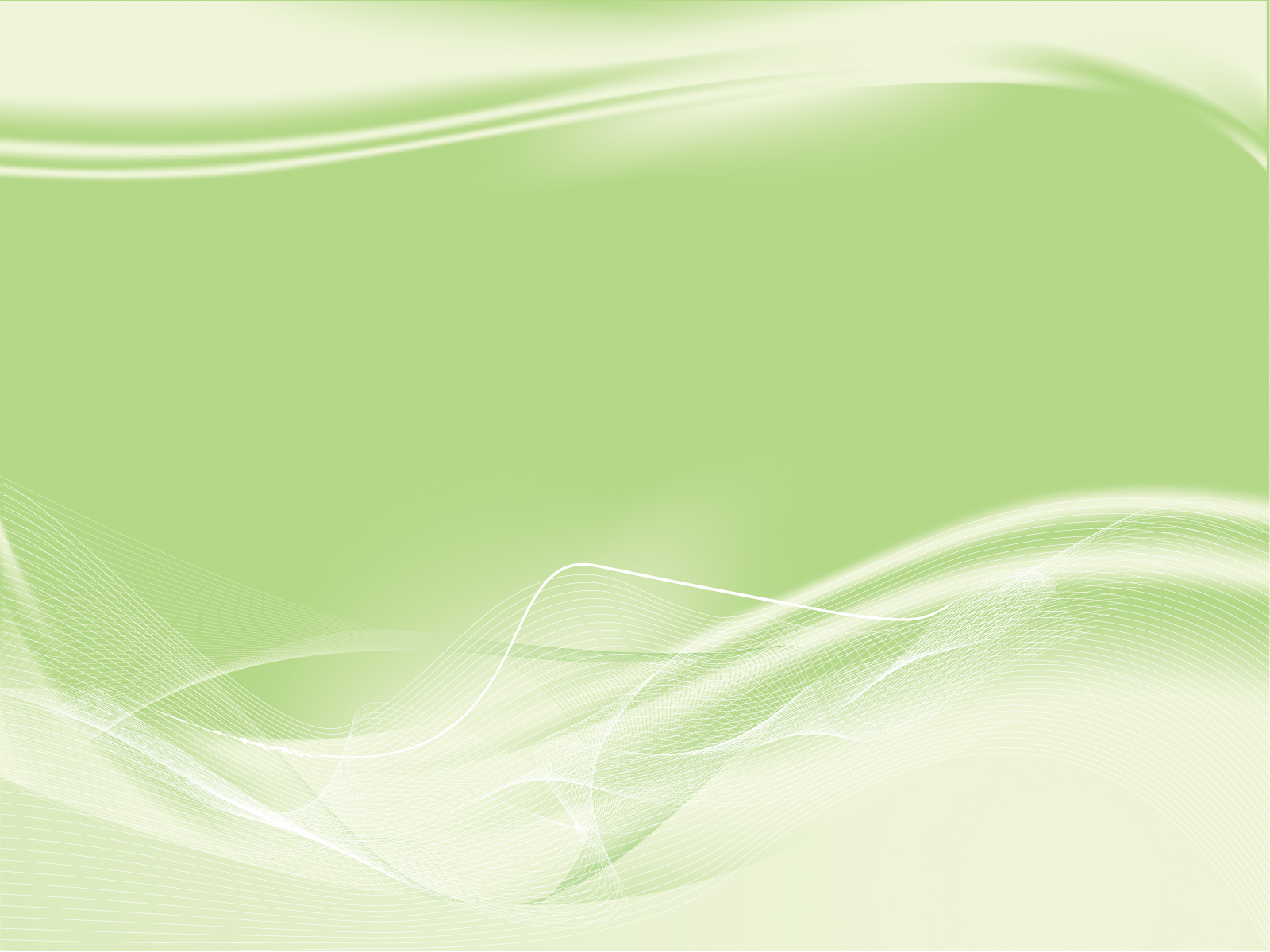 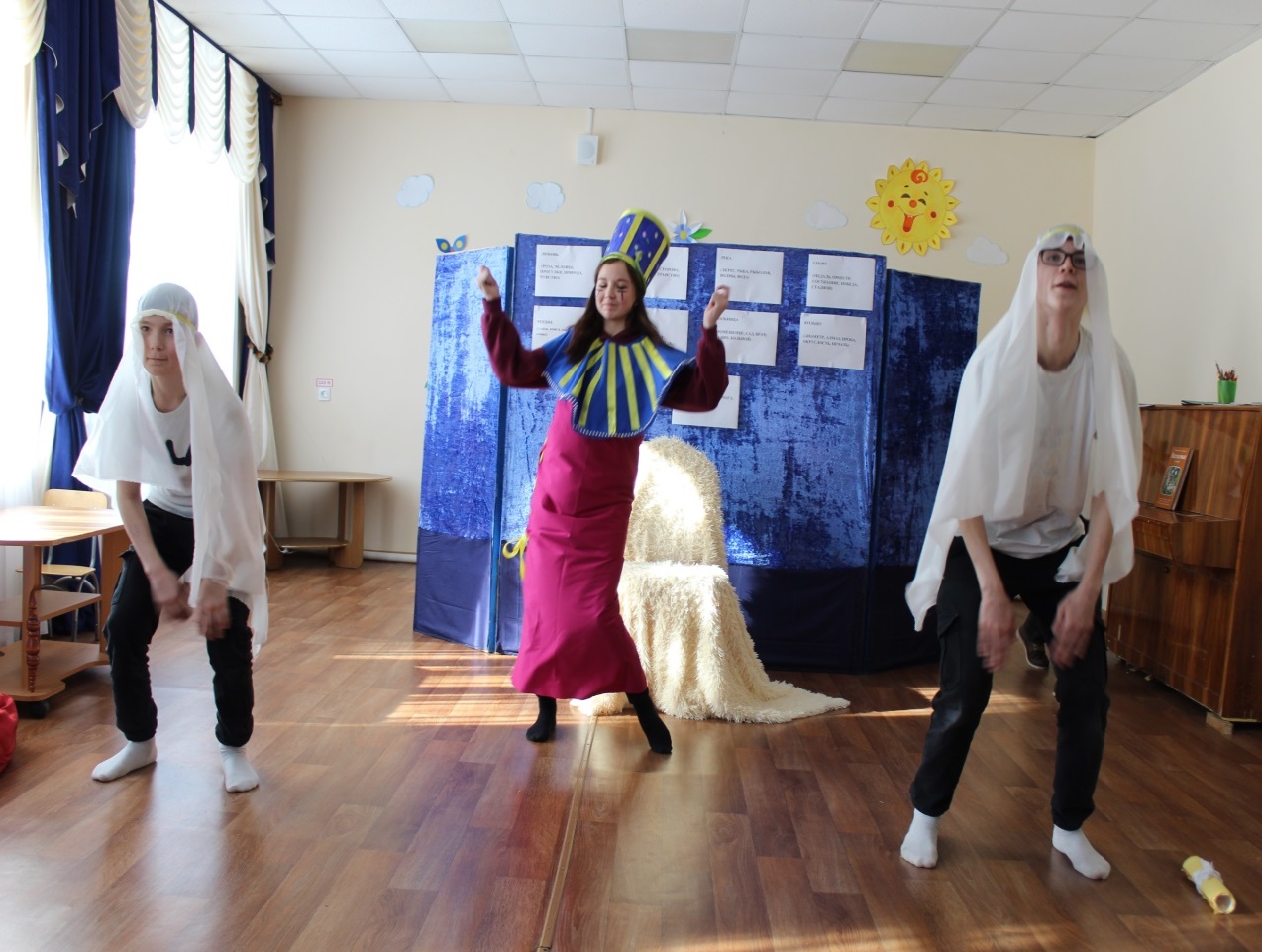 Импровизация «На дне»
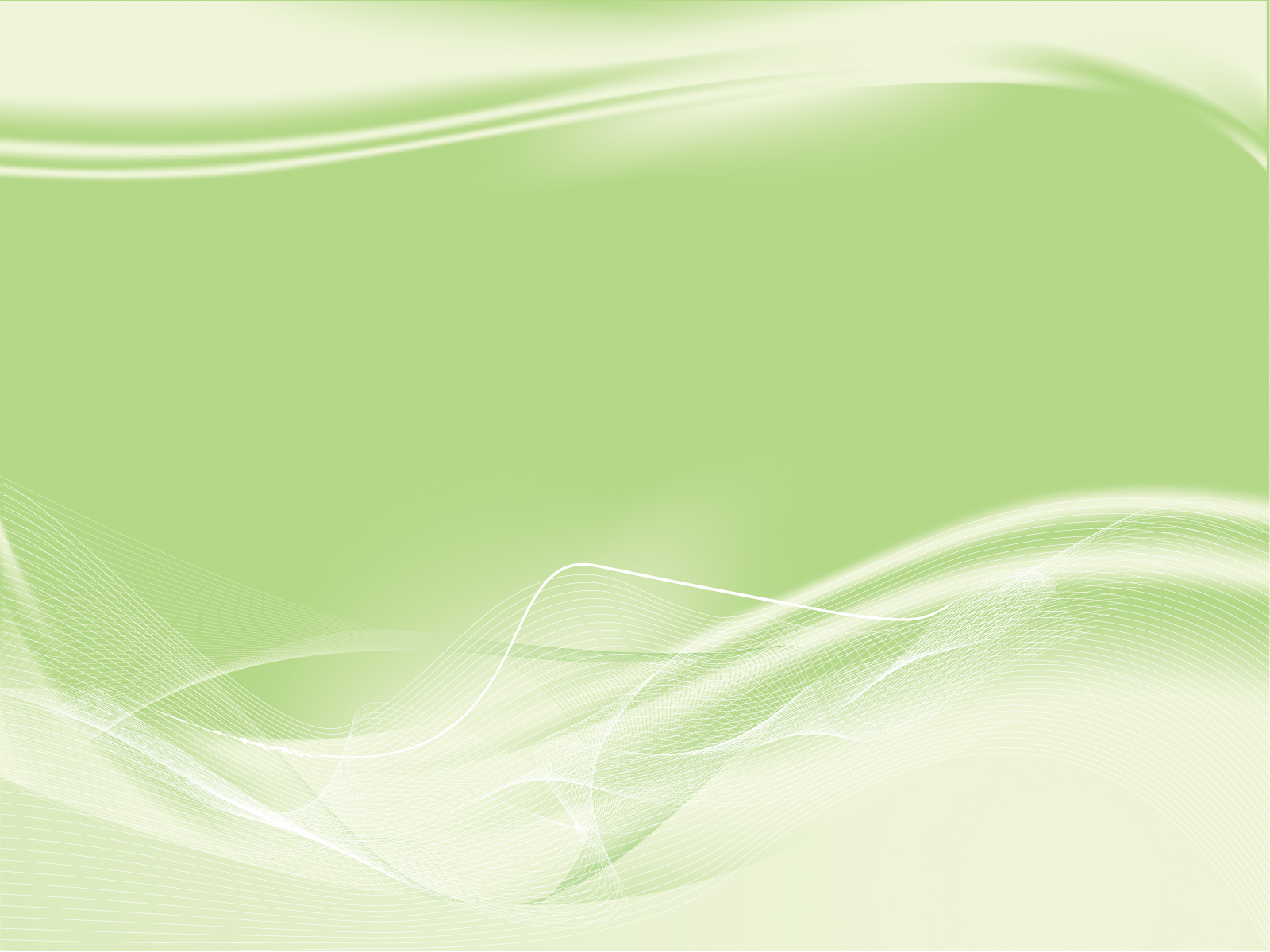 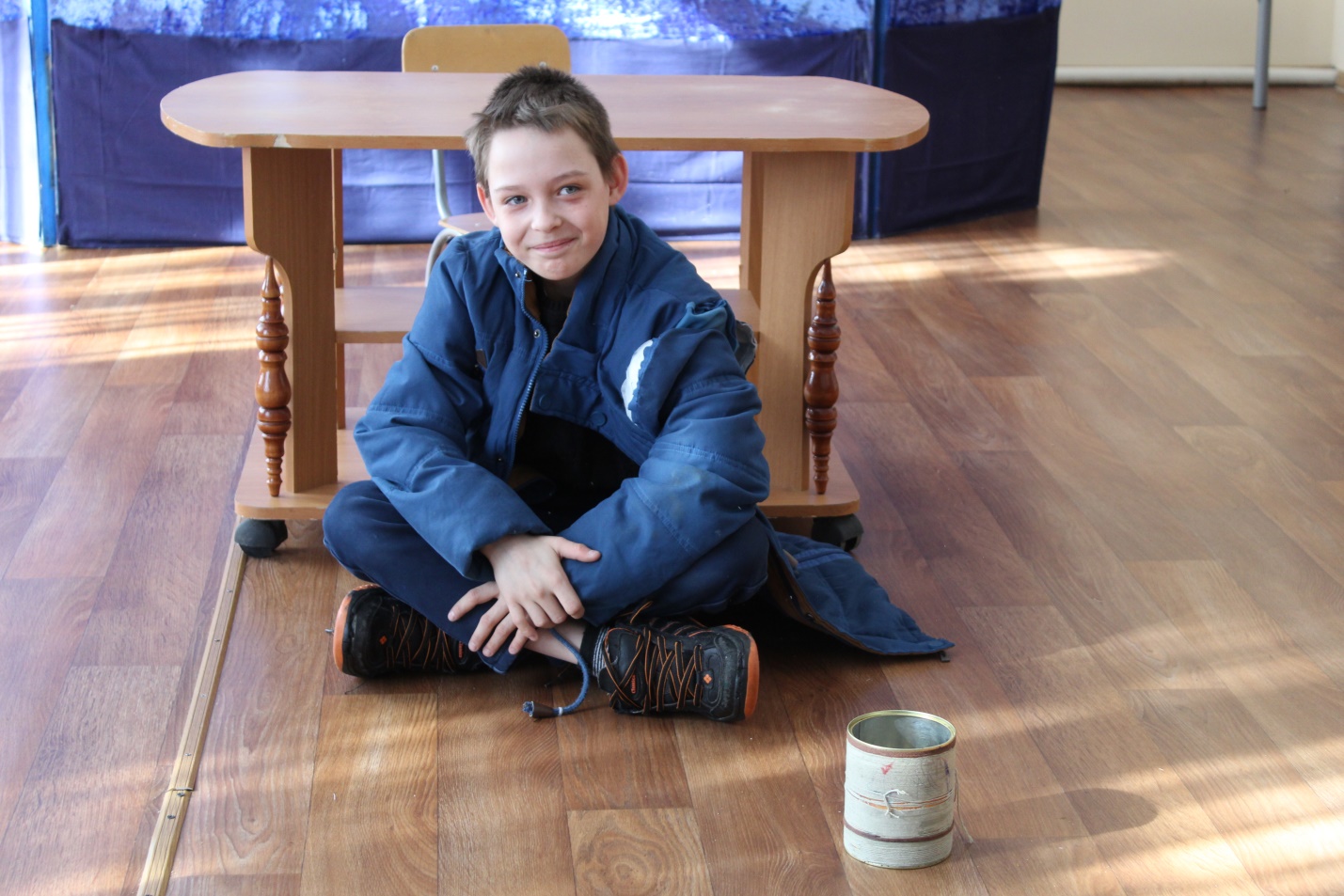 Импровизация «Не слышу»
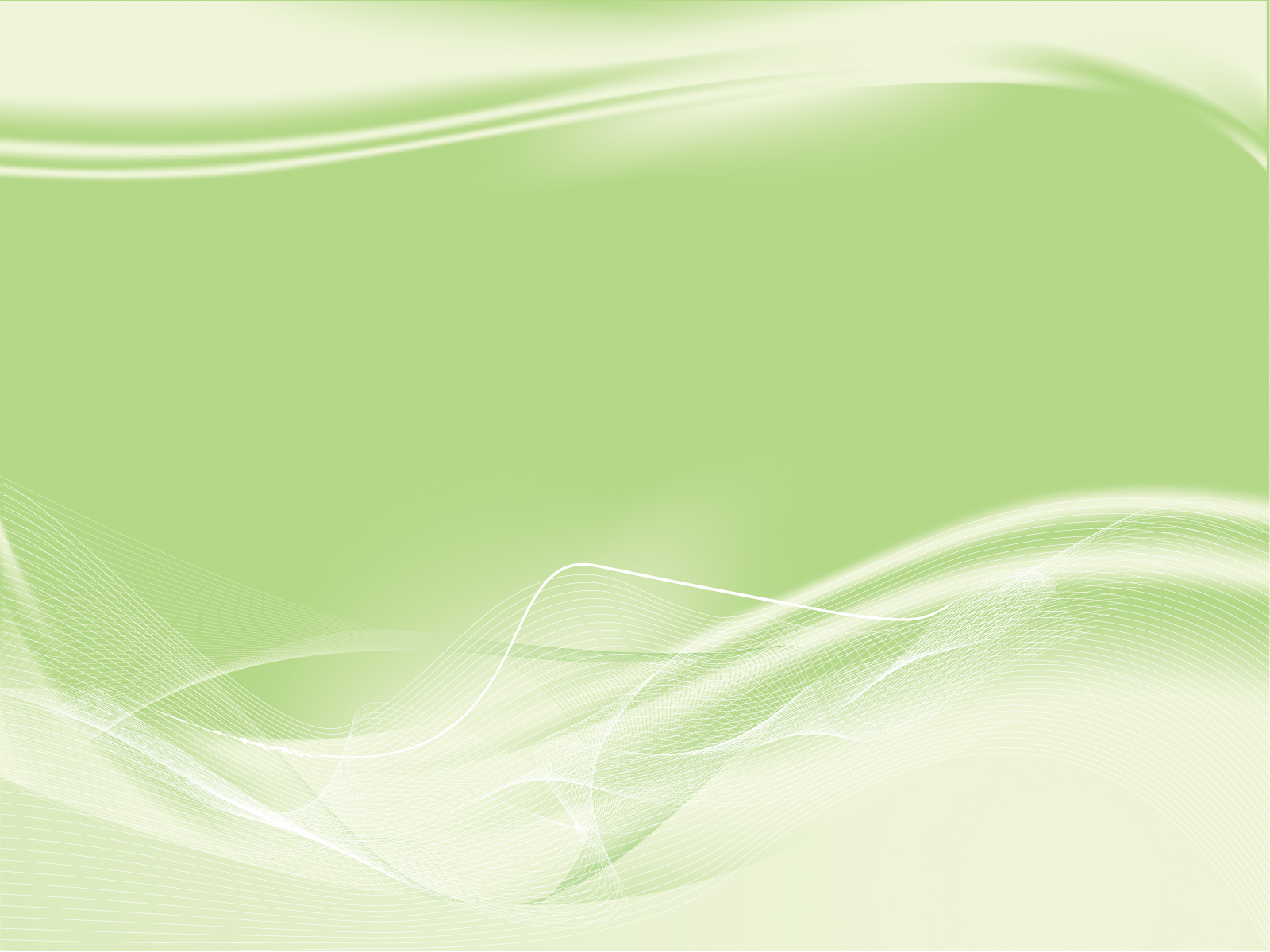 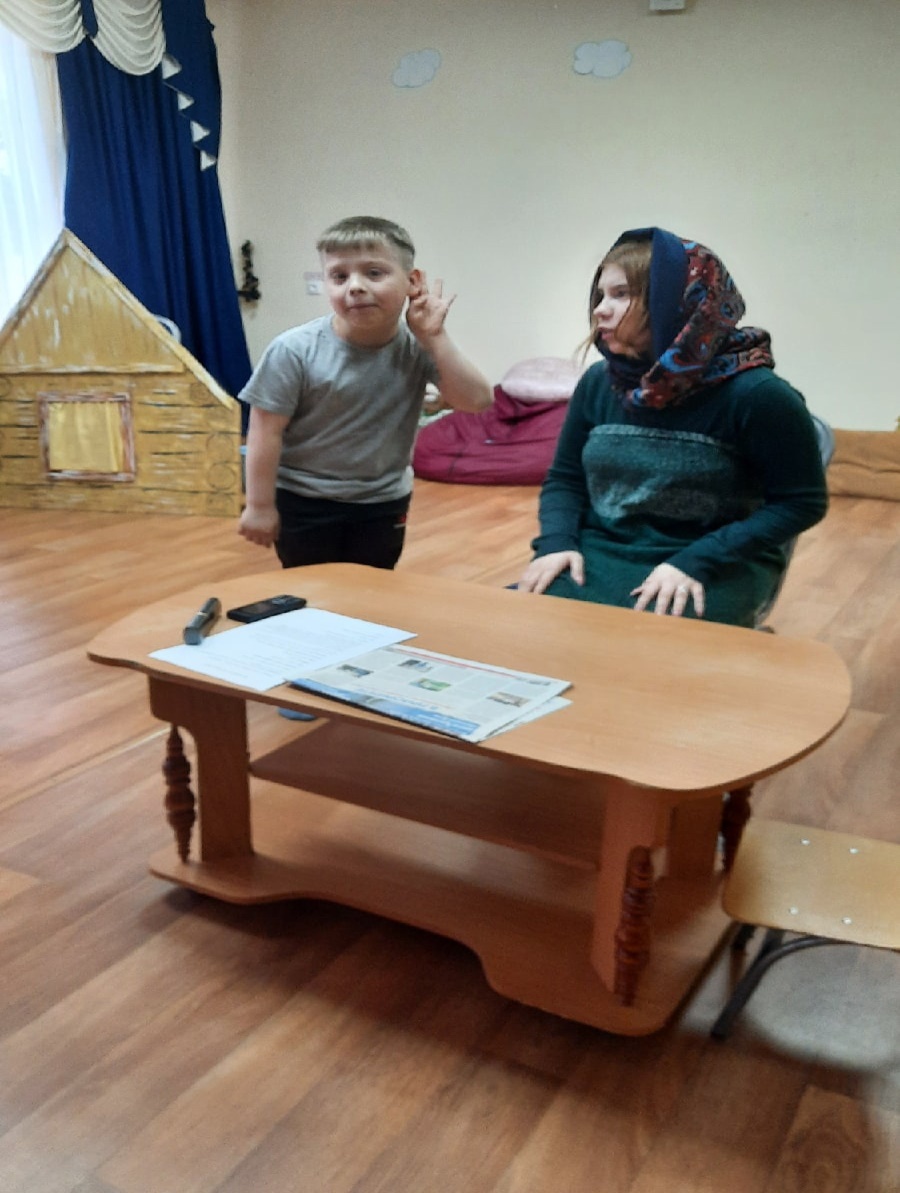 Импровизация «Трудолюбивый»
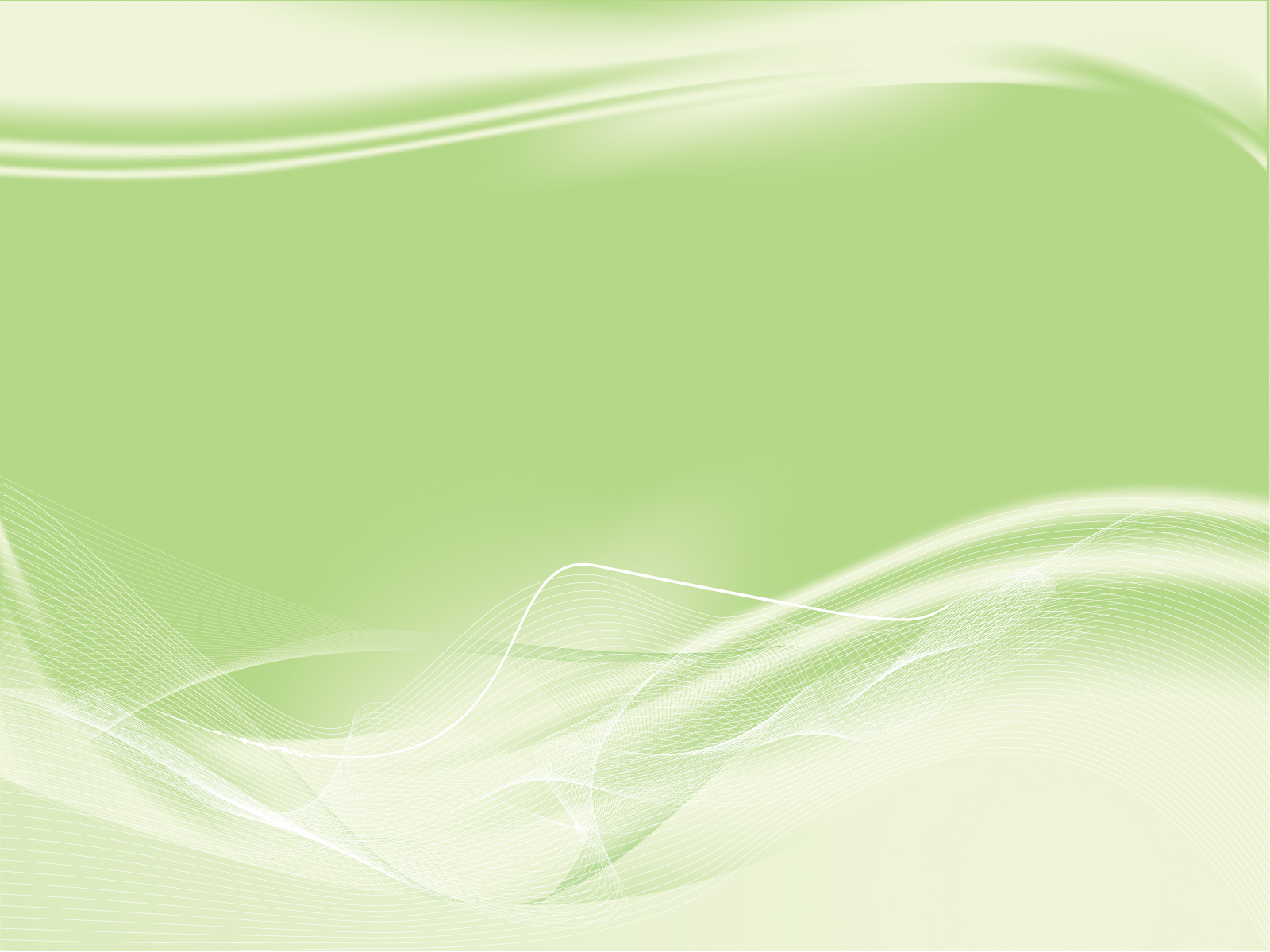 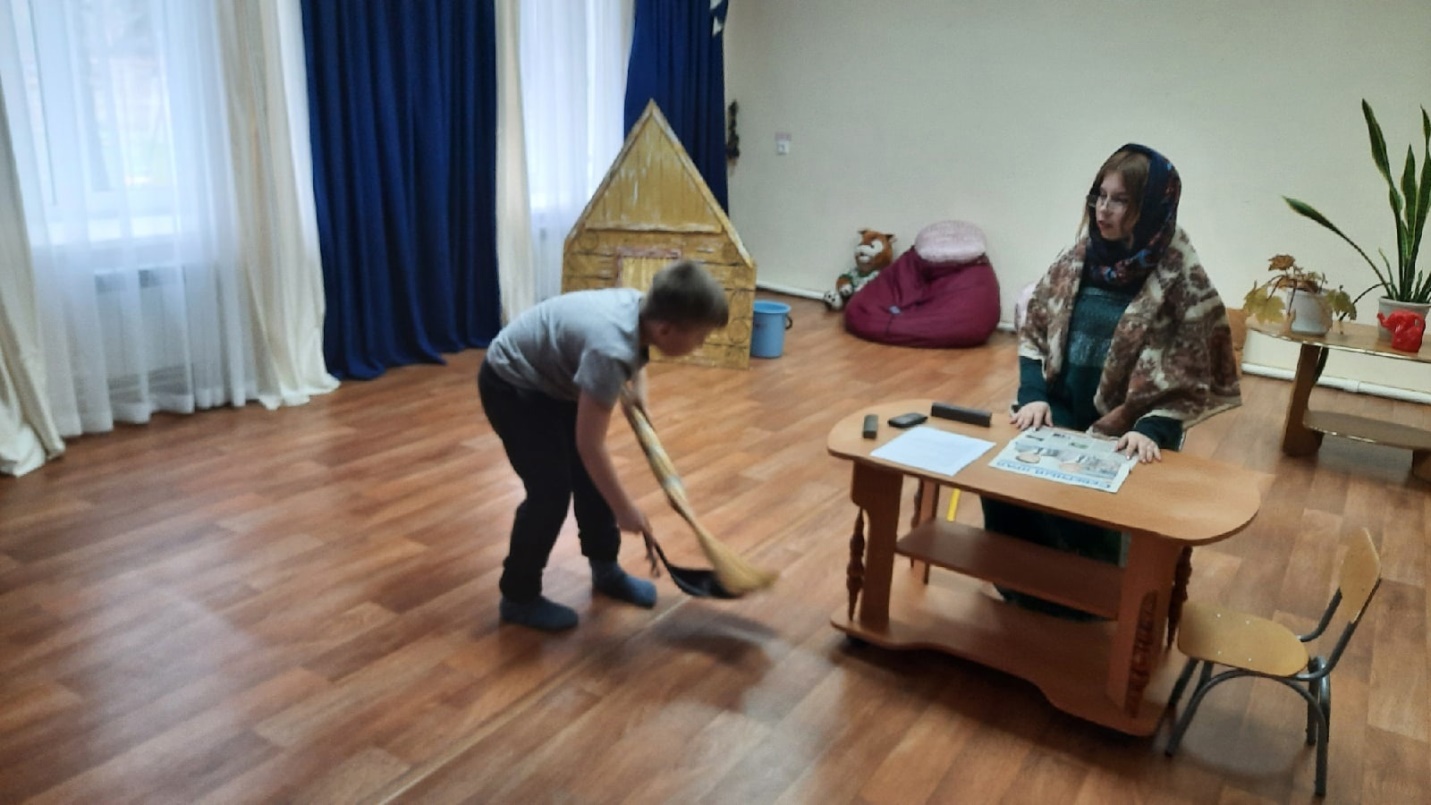 Музыка и движение
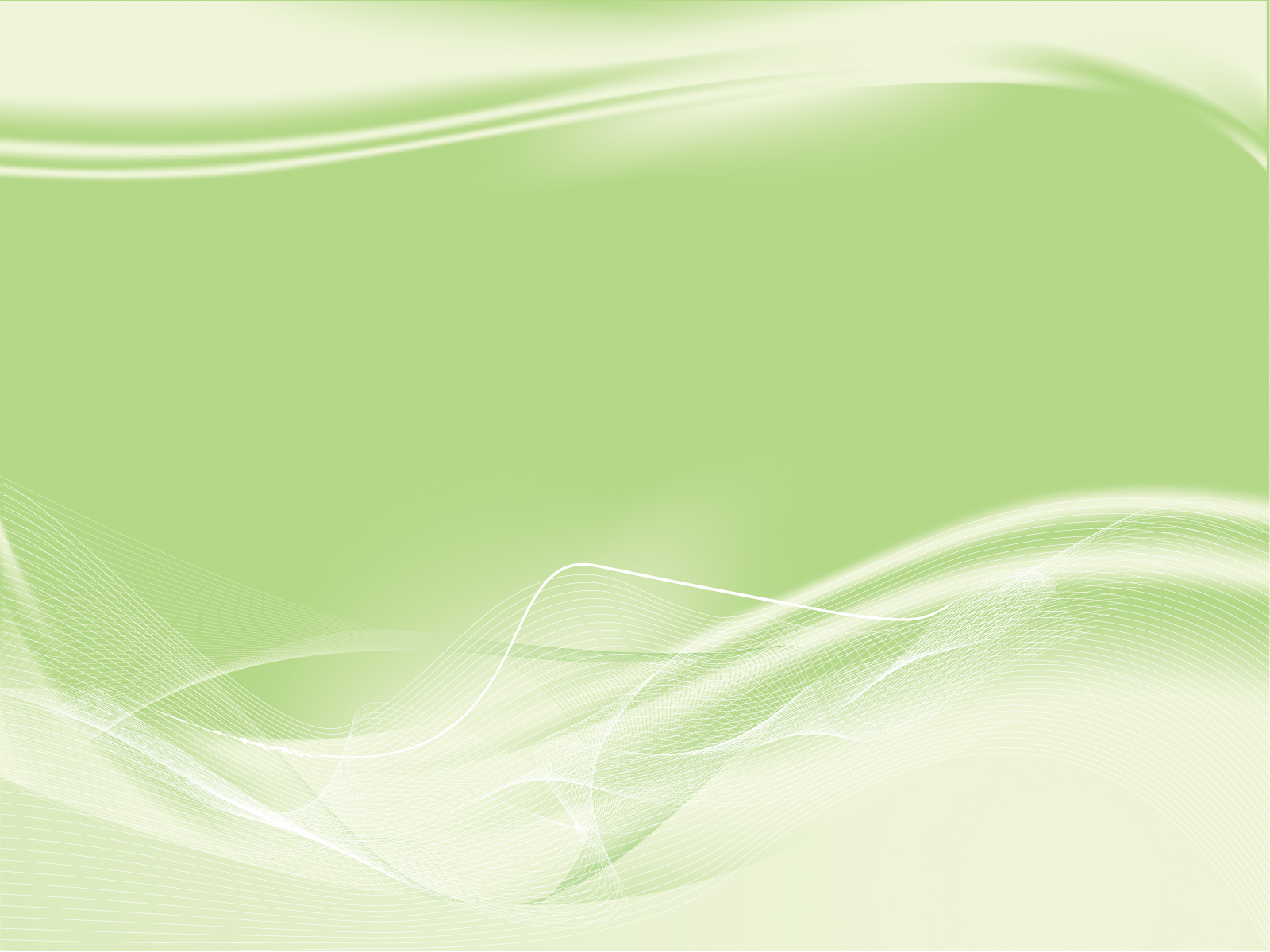 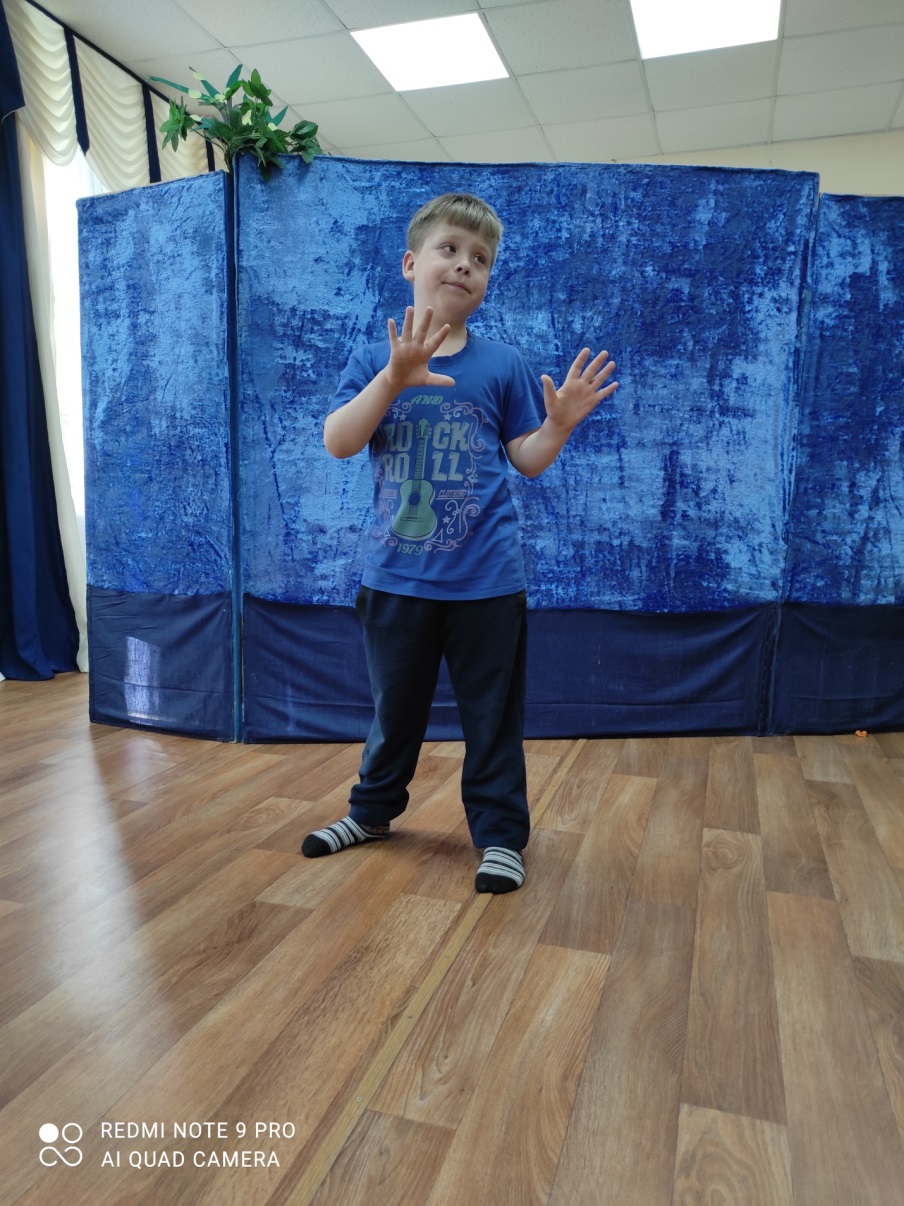 Музыкально-двигательная импровизация «Нежность»
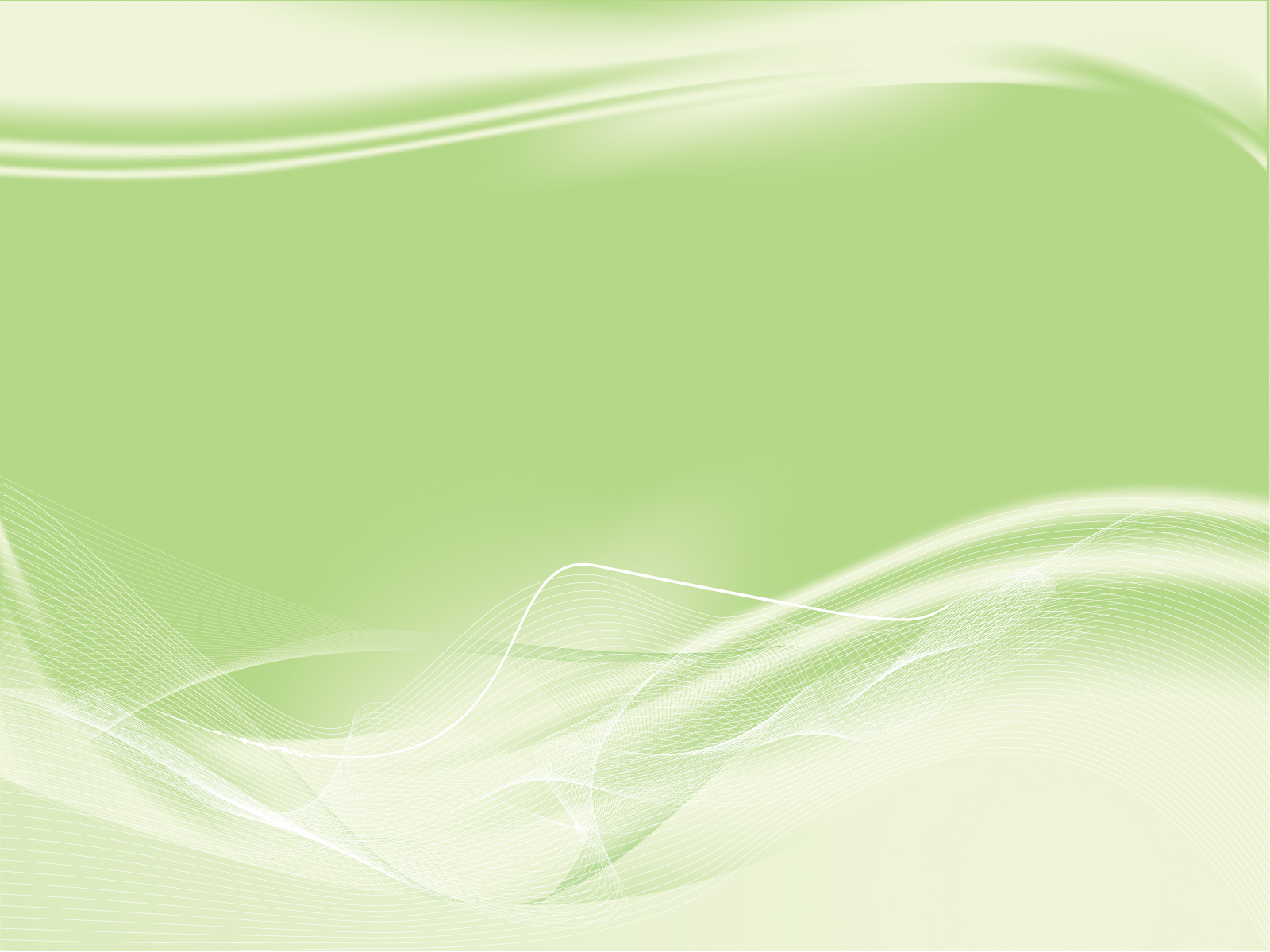 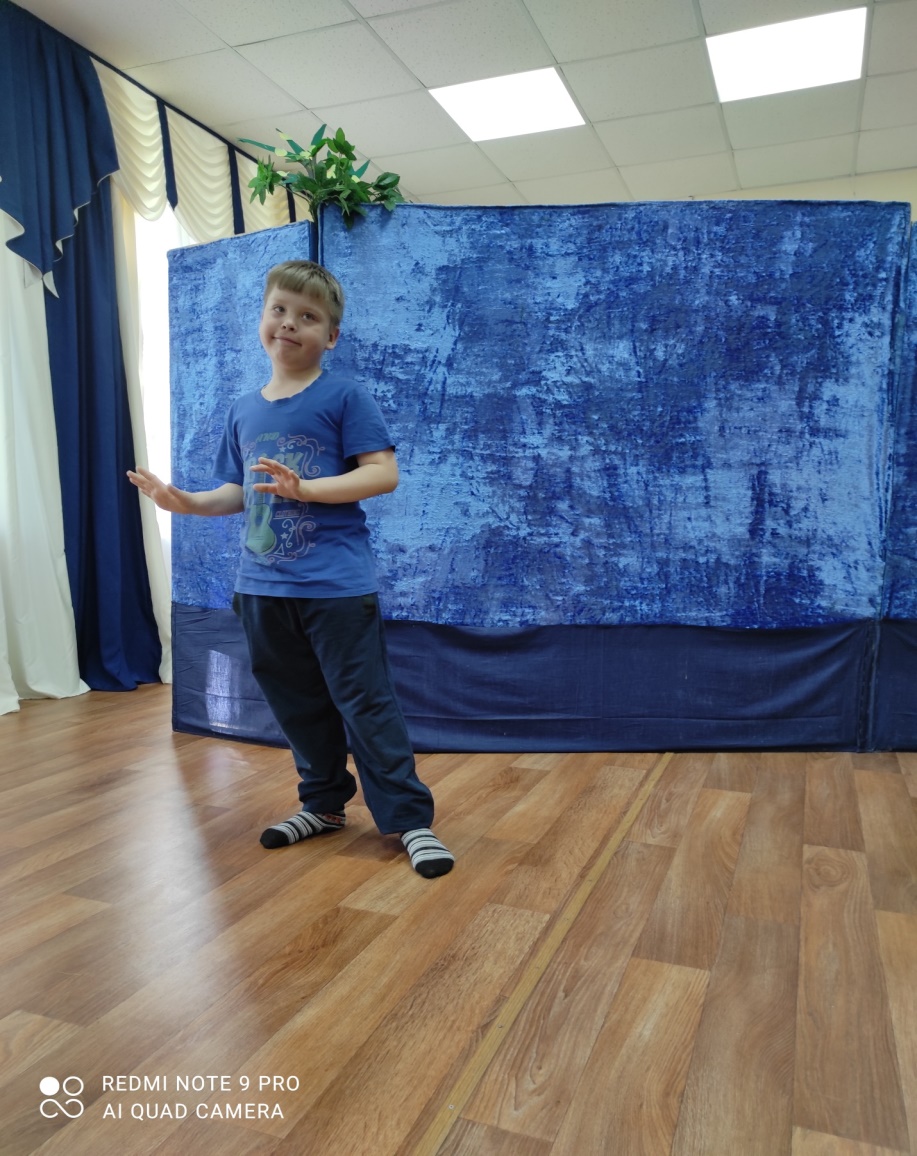 Танцевально-двигательная импровизация «Пластика»
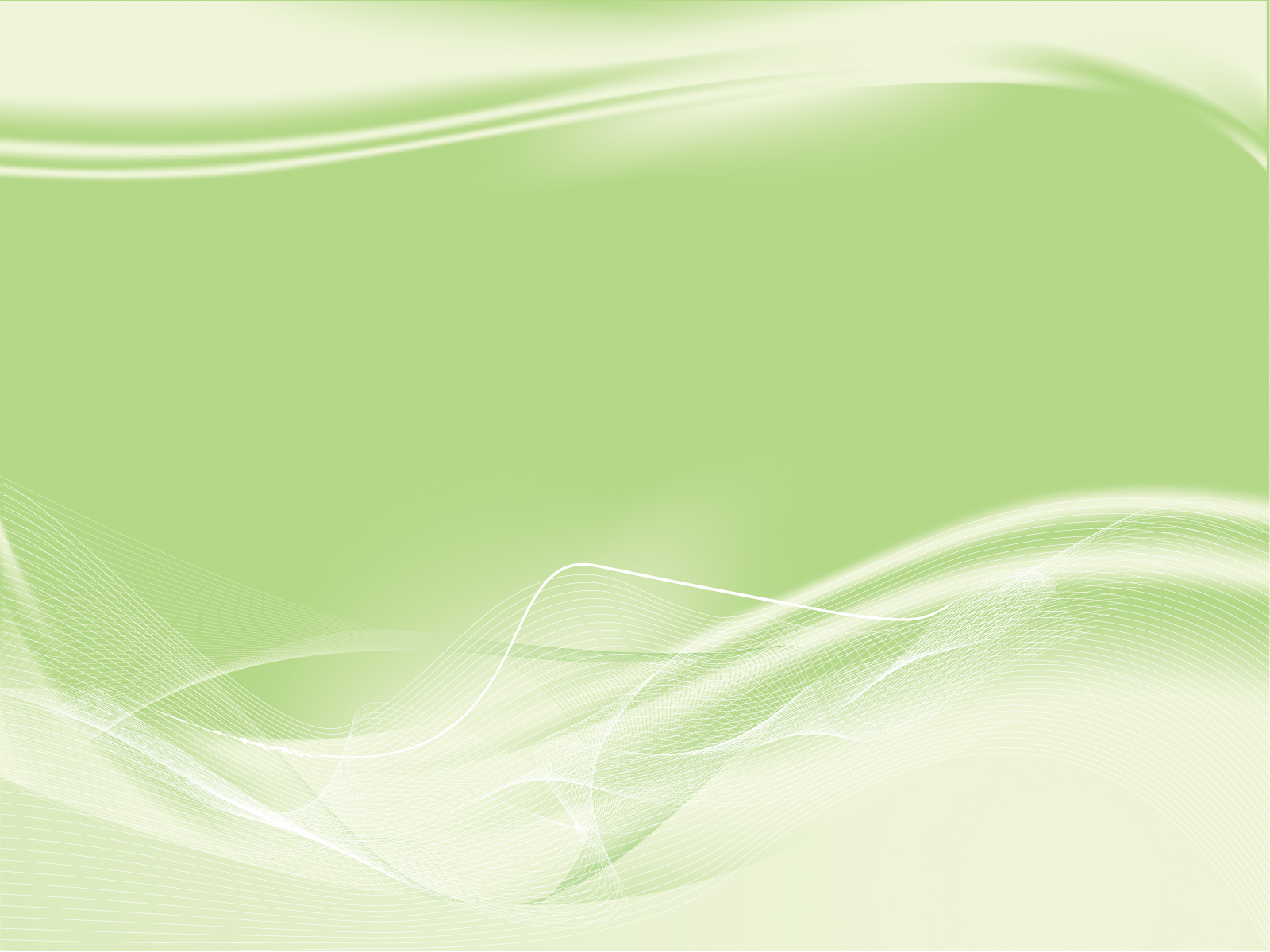 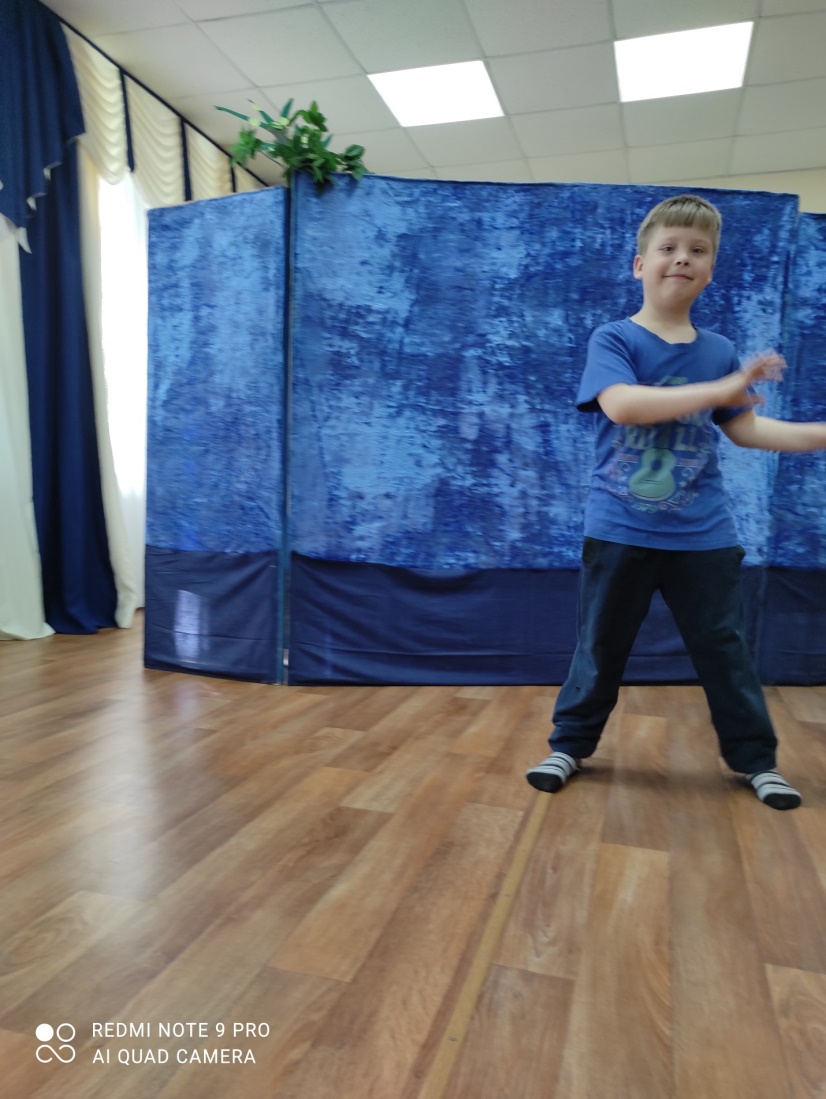 Монолог
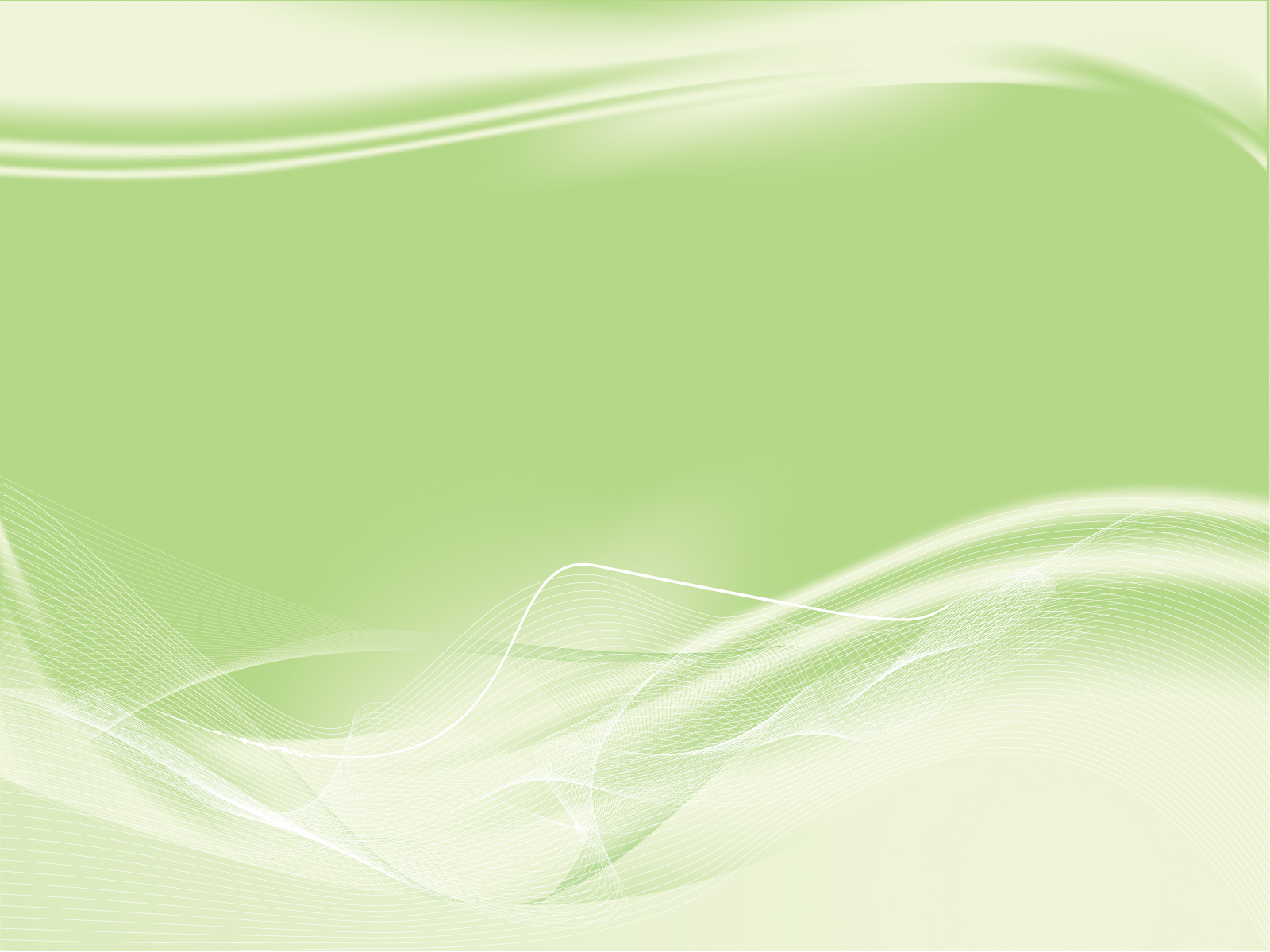 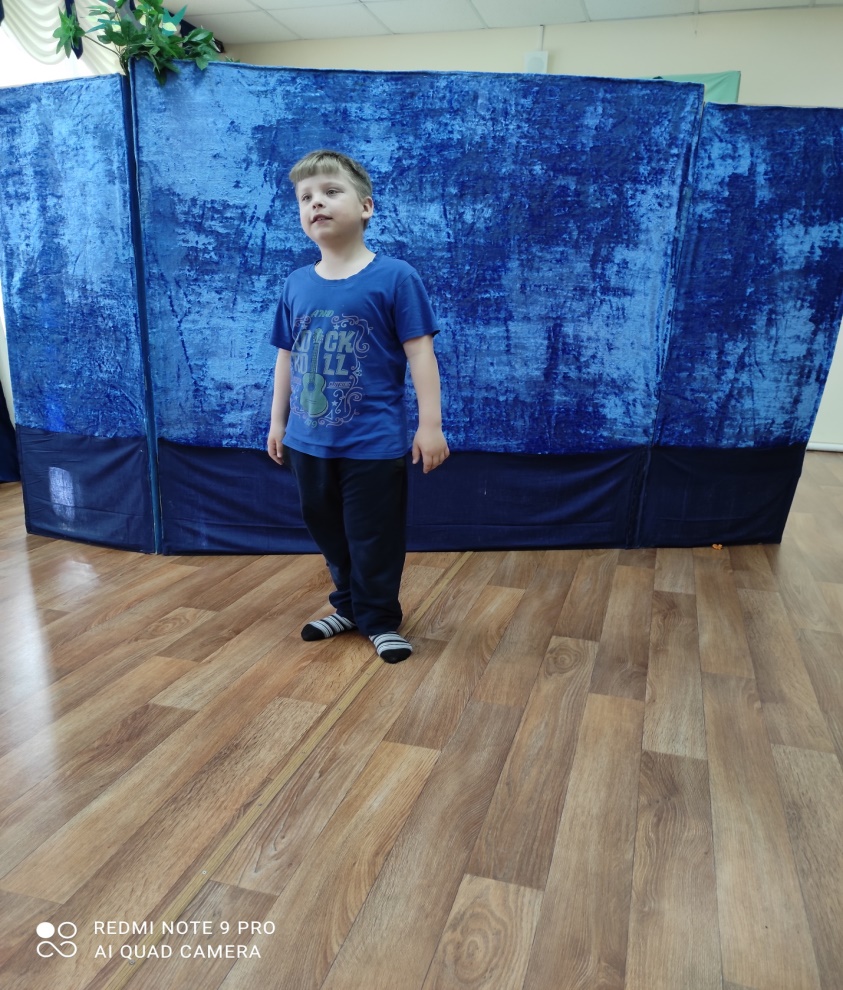 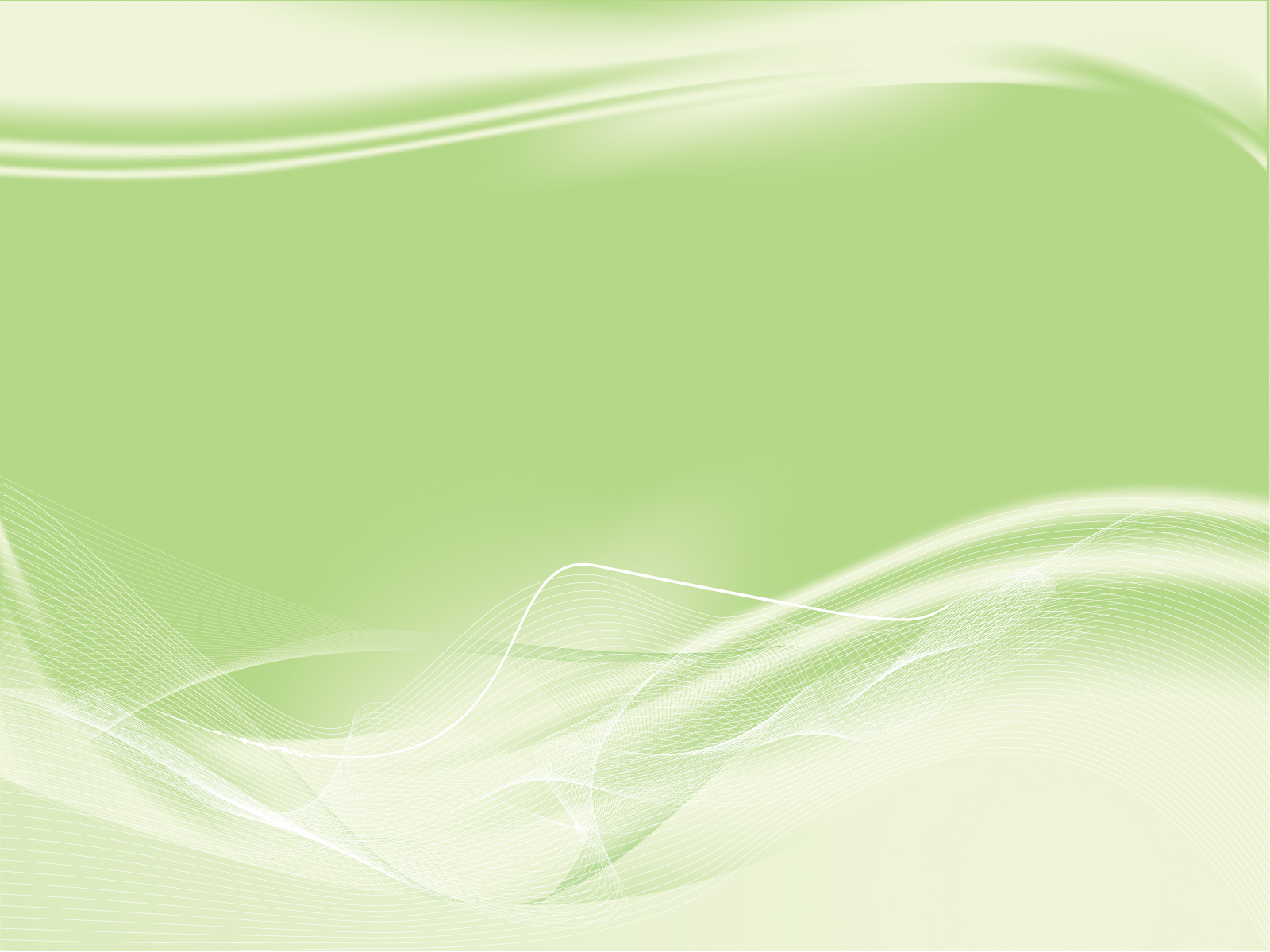 Литература:
 
1) А Маслоу «Пирамида потребностей»
2) О.В. Сафронова «Проблема самоактуализации личности»
3) Е. Скопинцева, И.В. Пономаренко «Особенности самовыражения подростков»
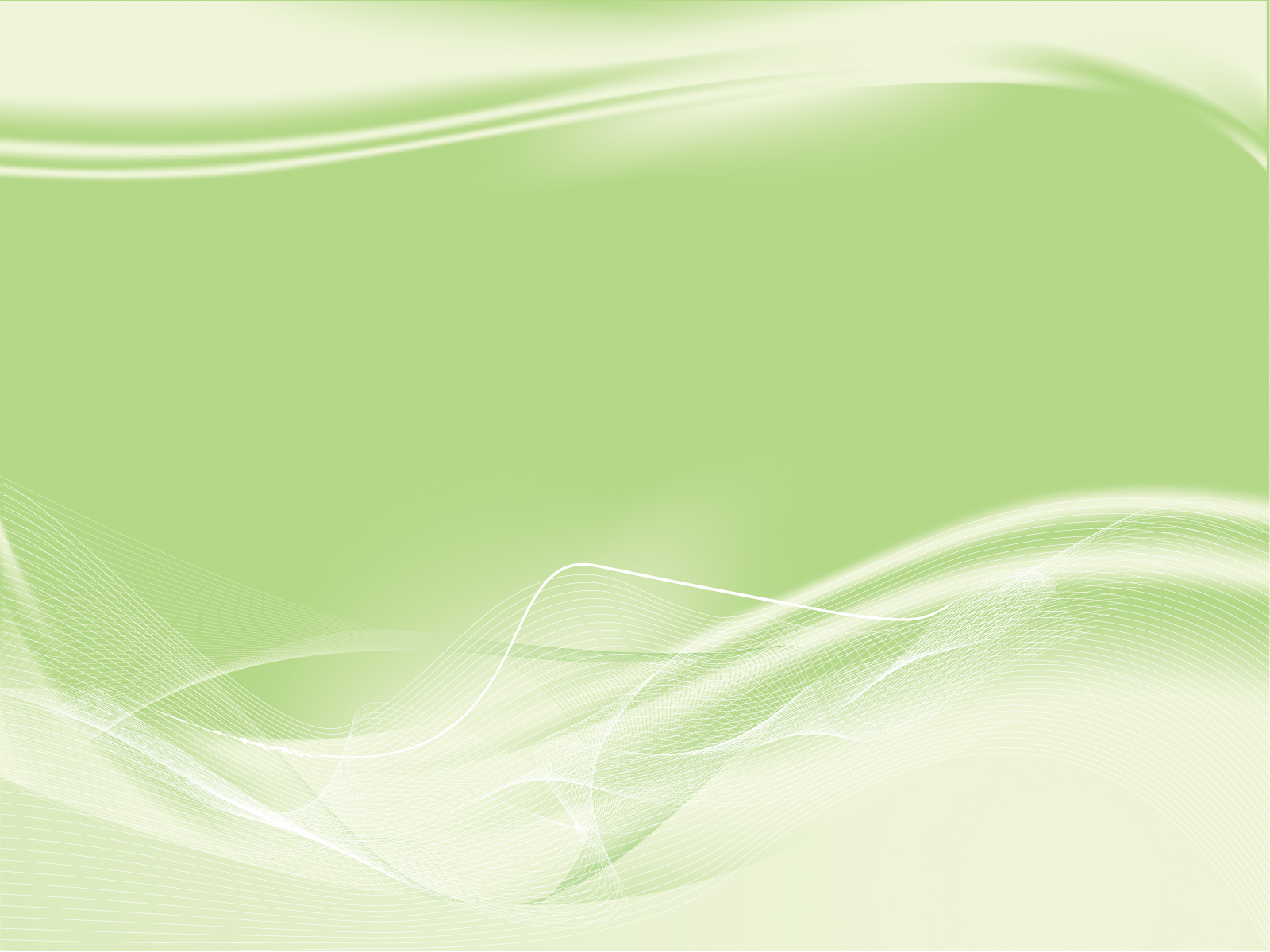 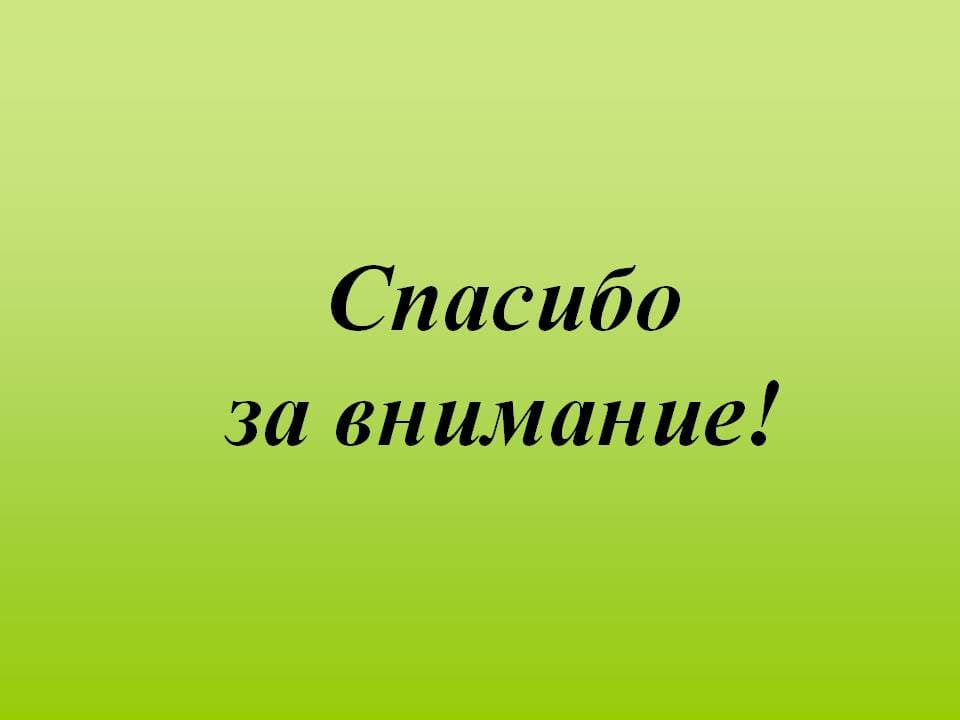